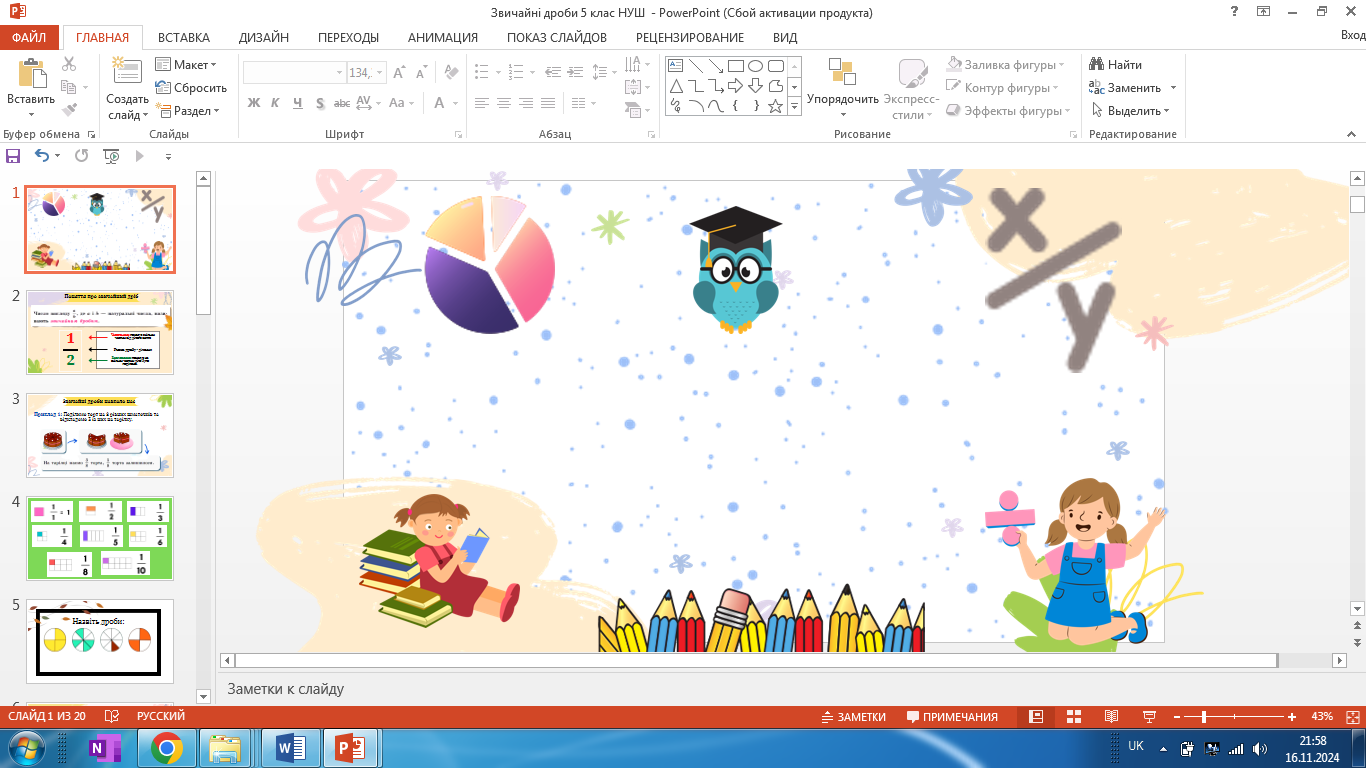 Знаходження частини 
від числа та числа за
його частиною.
Підготувала
вчитель початкових класів
Лохвицької гімназії № 1
Чепурко Віта Василівна
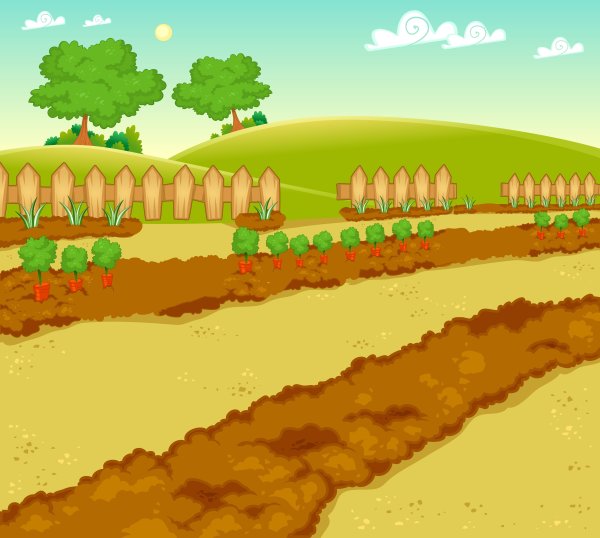 Мій настрій :
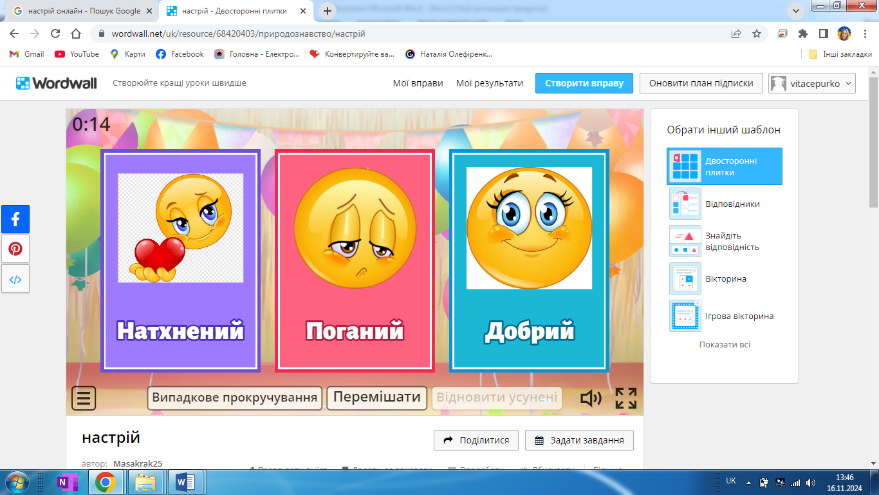 https://wordwall.net/uk/resource/68420403
Настрій визначай, роботу на уроці розпочинай…
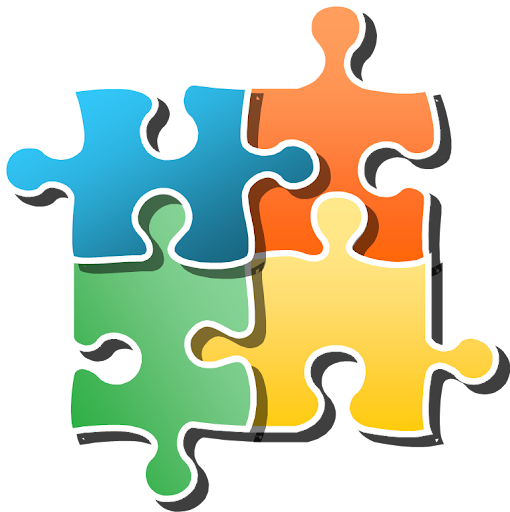 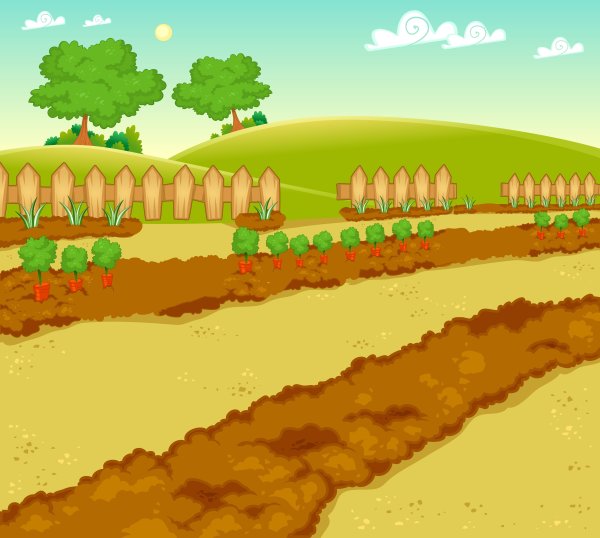 Швидко пазл складай, символ достатку відгадай…
https://slidingtiles.com/uk
26 жовтня – День гарбуза
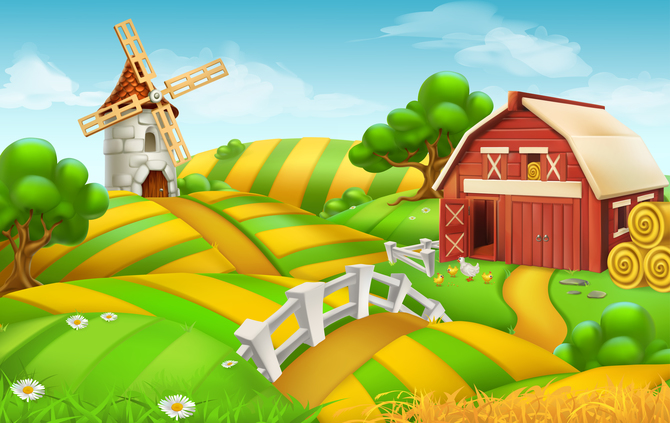 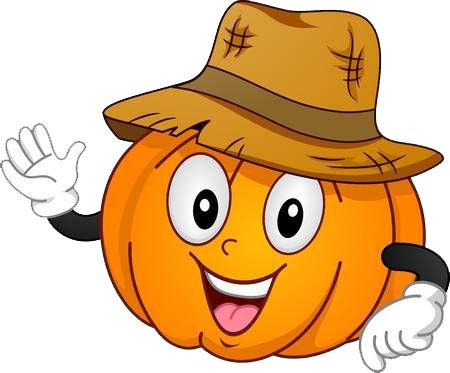 Я символ достатку та родючості
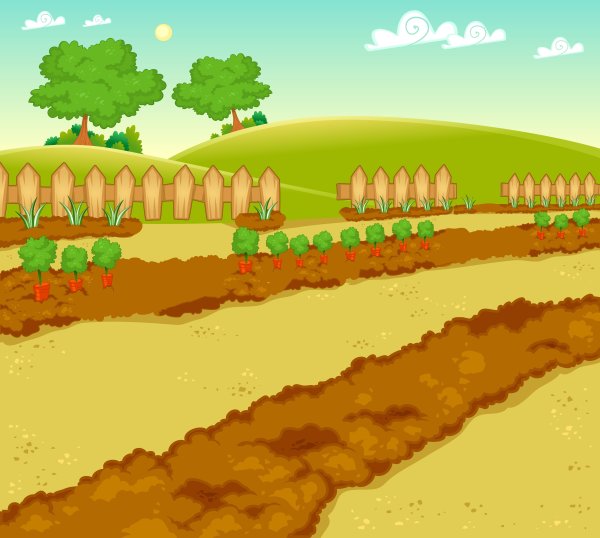 «Мозковий штурм»
Числа при  додаванні називаються…
Щоб знайти невідомий доданок потрібно…
Числа при множення називаються…
Щоб знайти І множник потрібно..
Числа при ділення називаються...
Щоб знайти дільник потрібно...
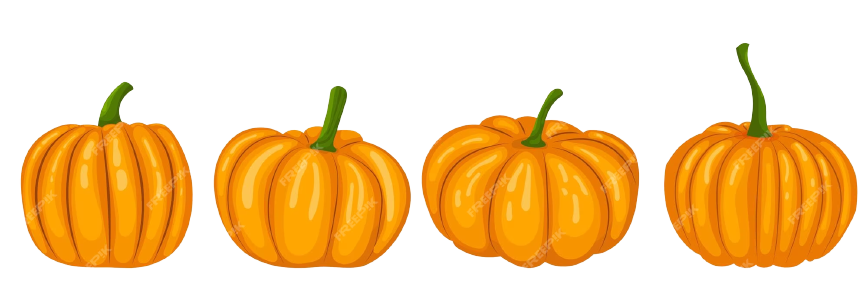 Усний рахунок
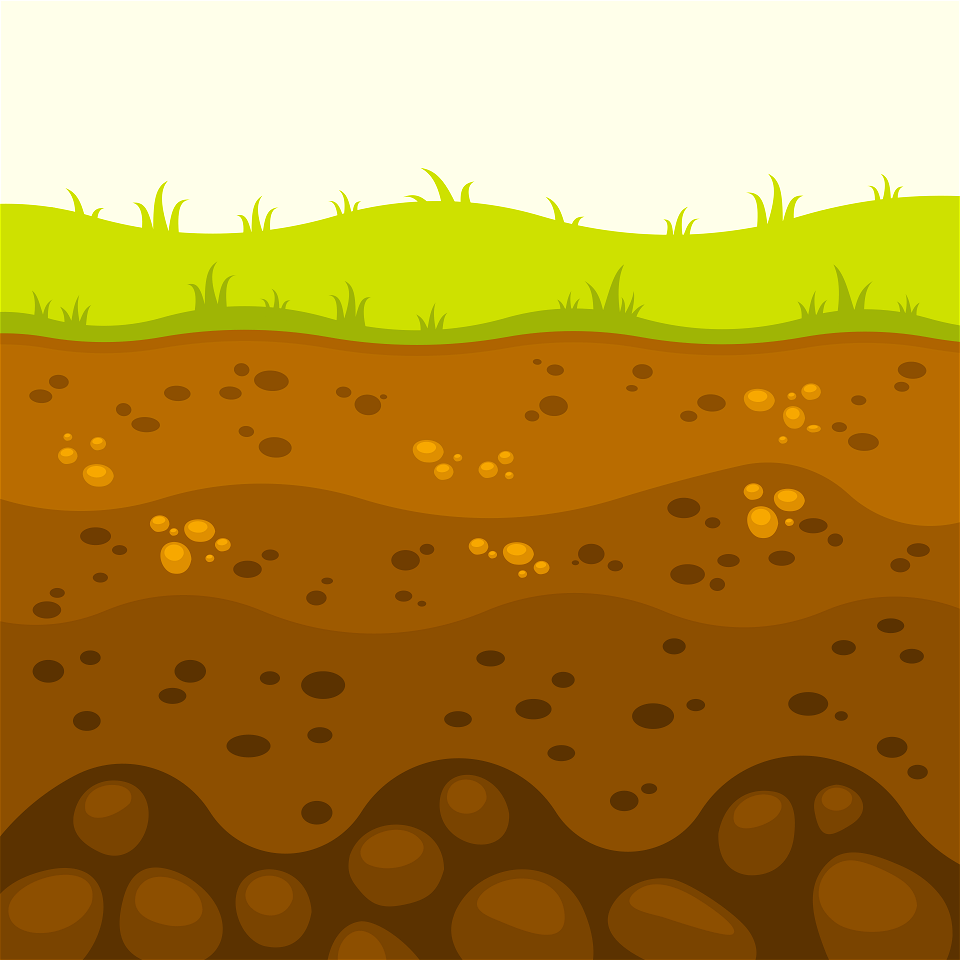 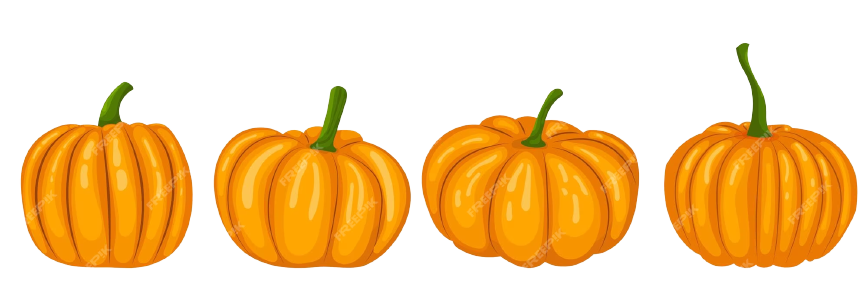 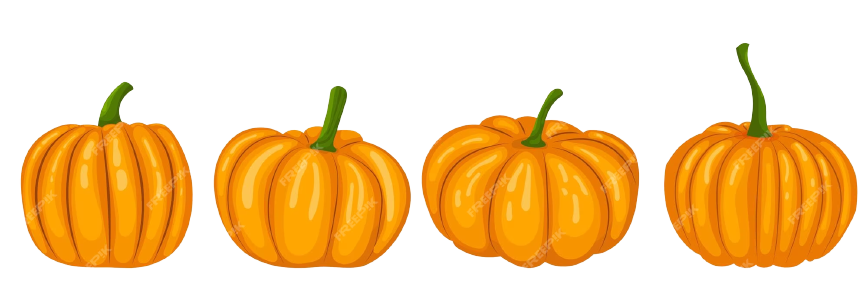 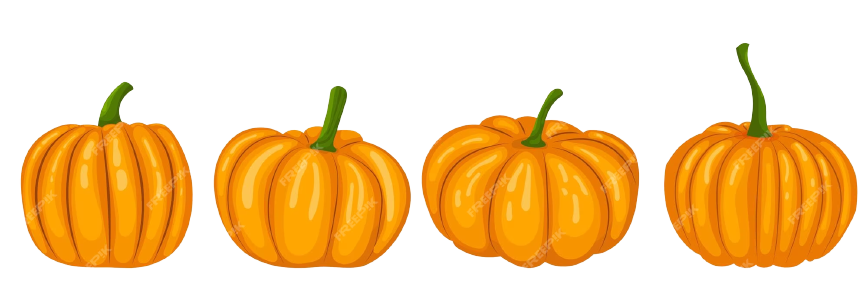 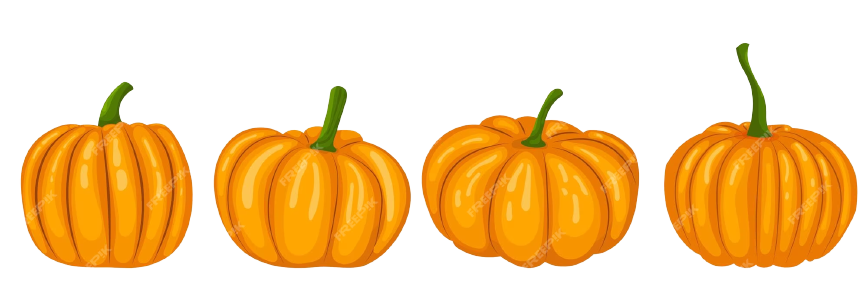 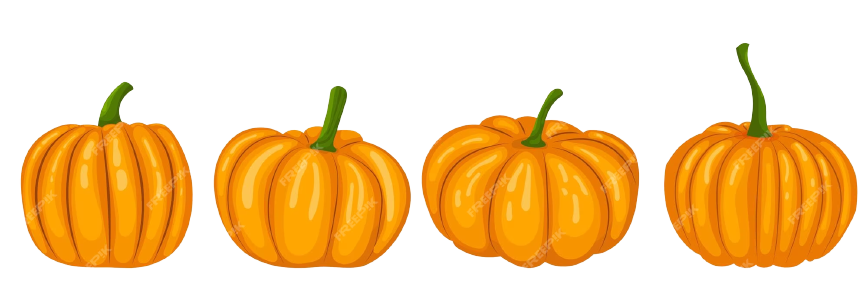 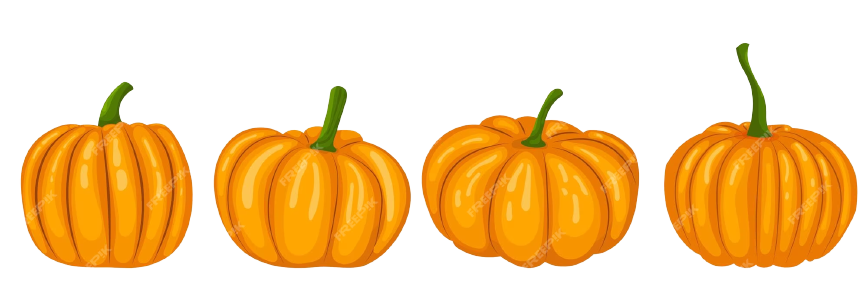 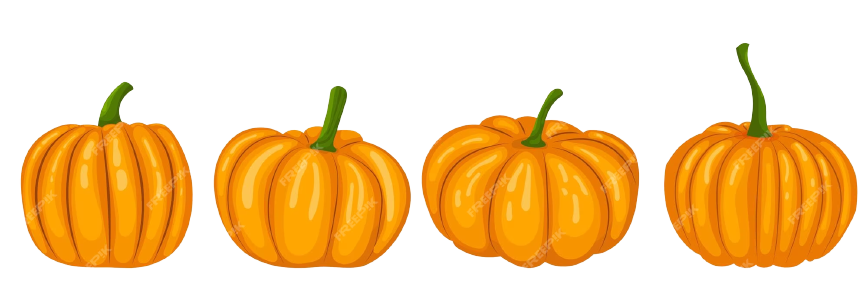 Порахуйте гарбузики
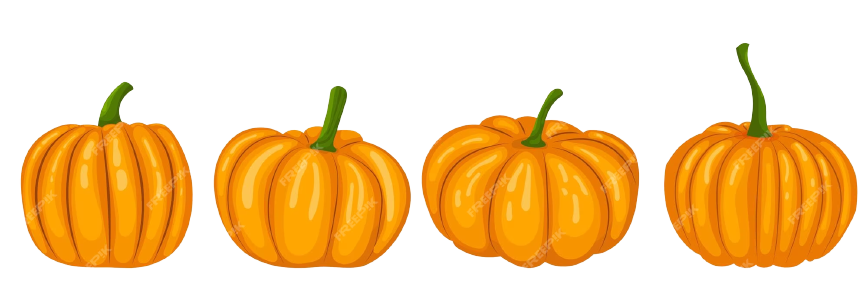 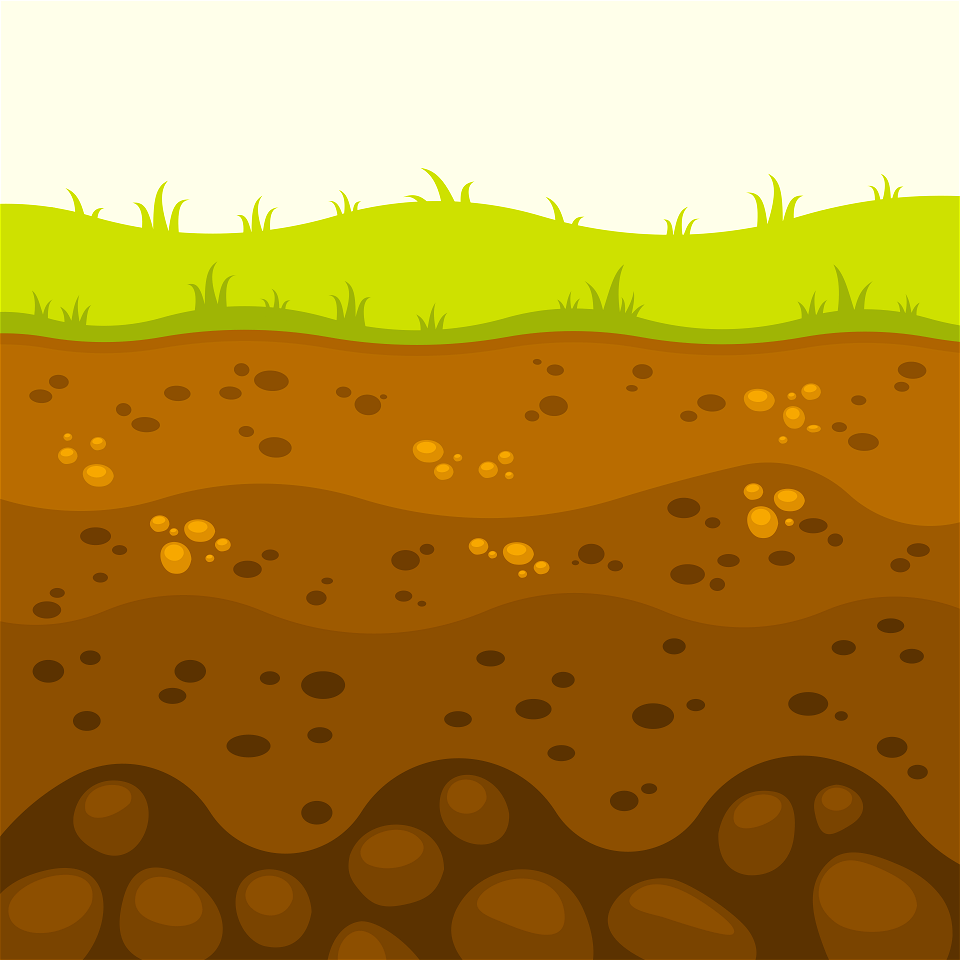 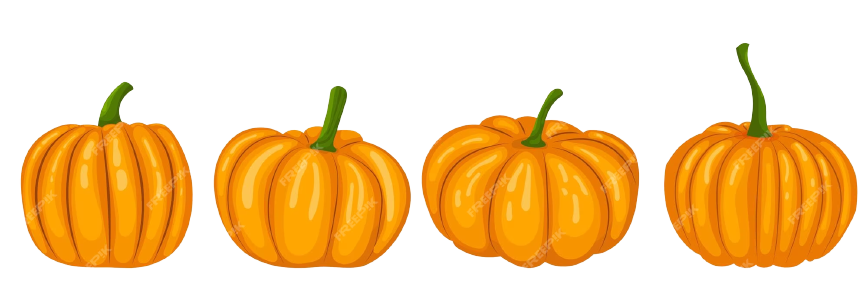 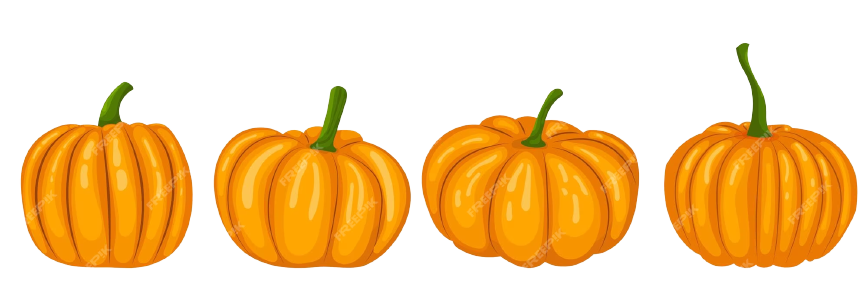 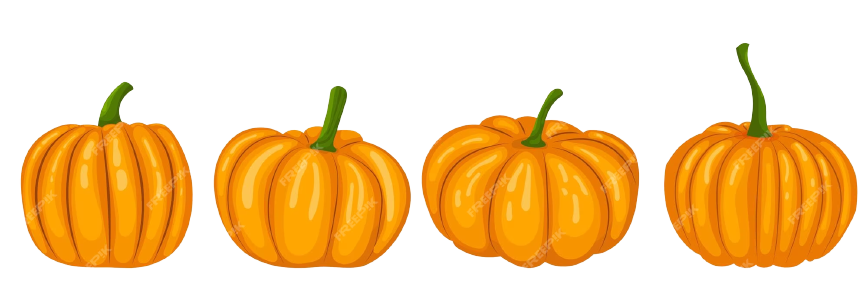 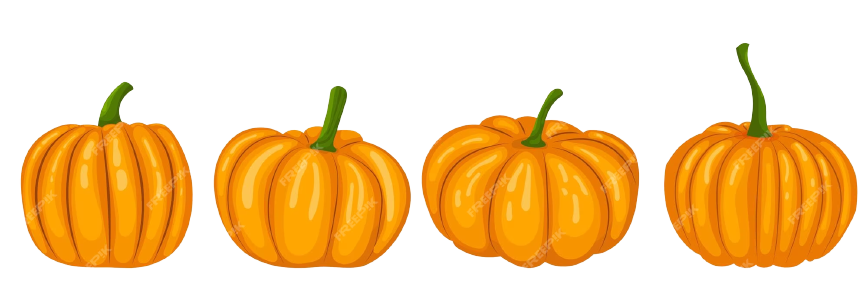 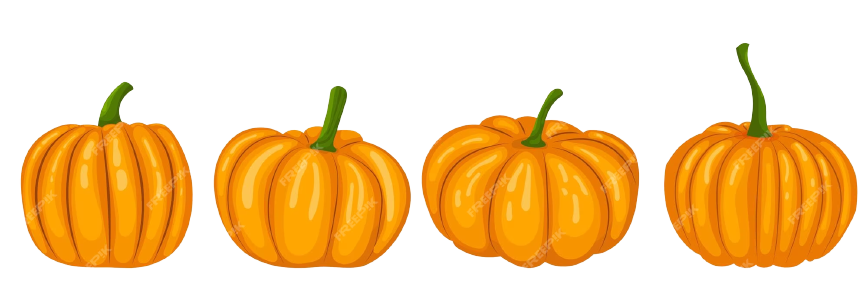 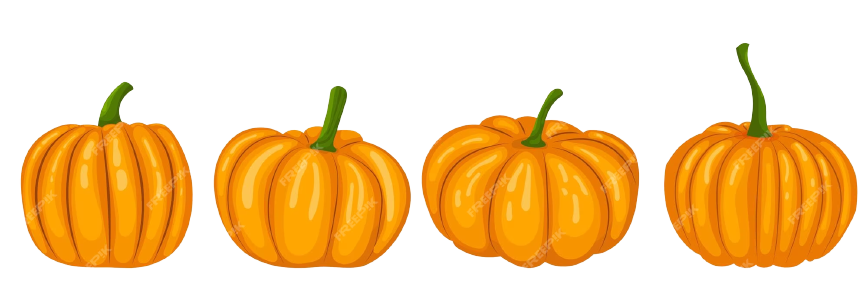 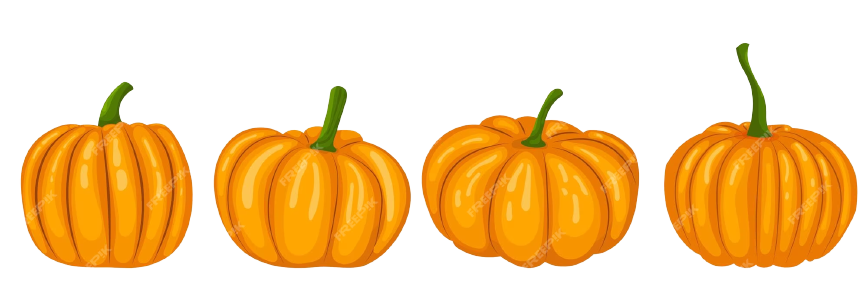 Порахуйте гарбузики
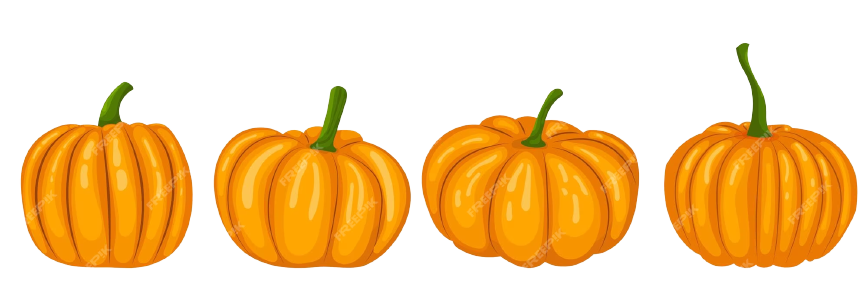 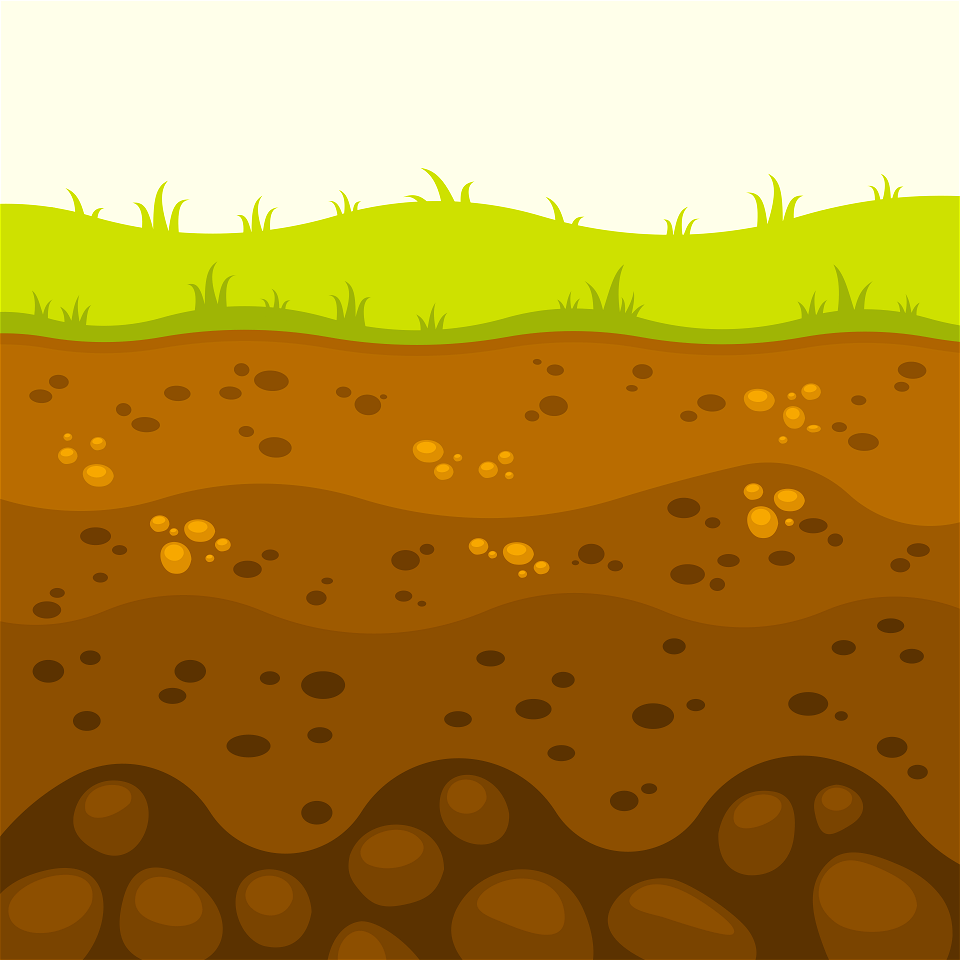 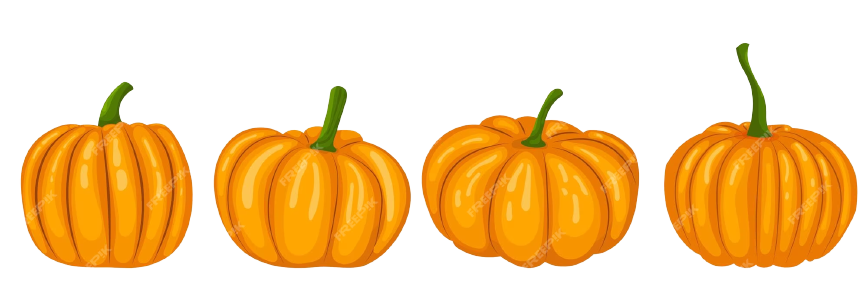 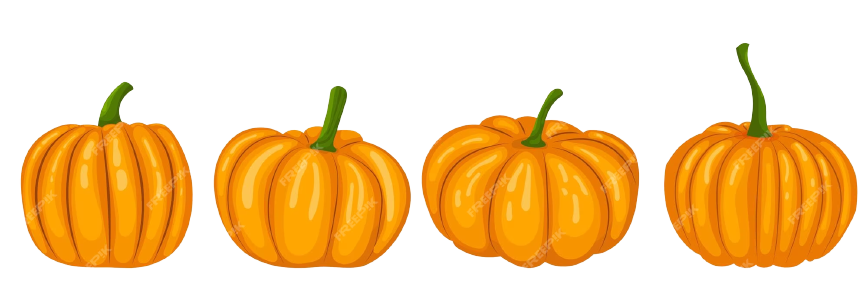 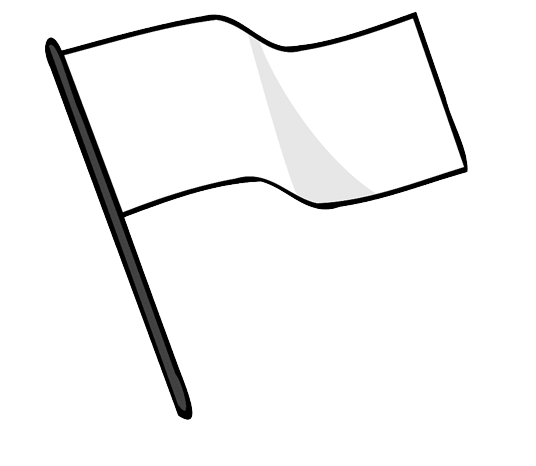 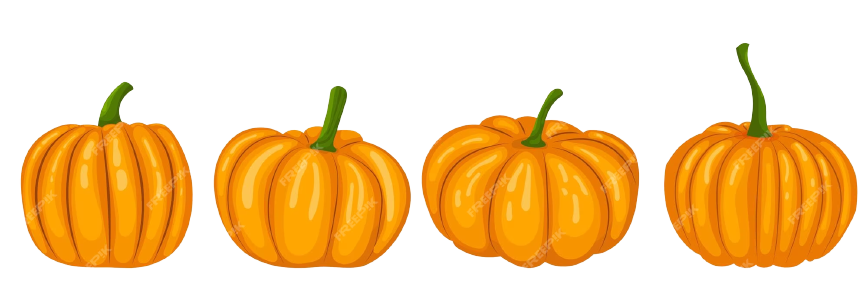 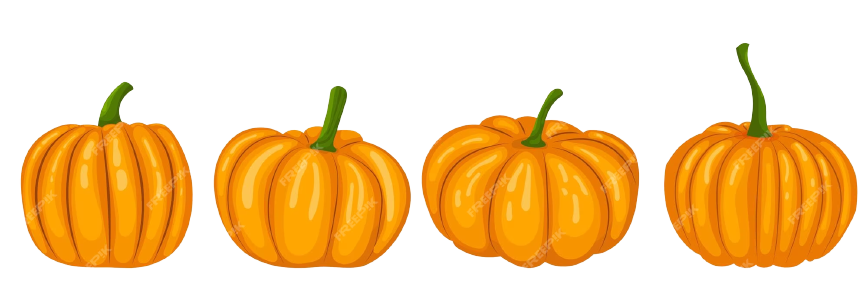 2 6
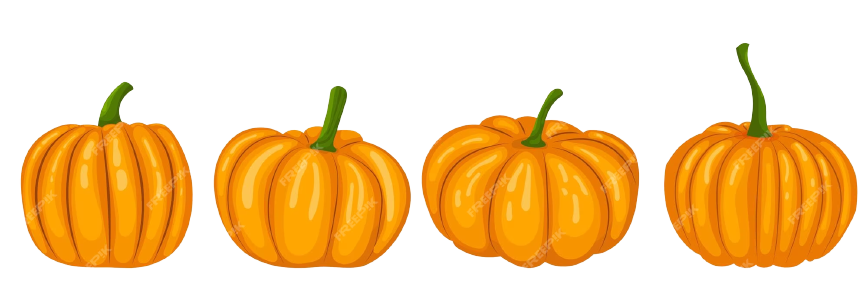 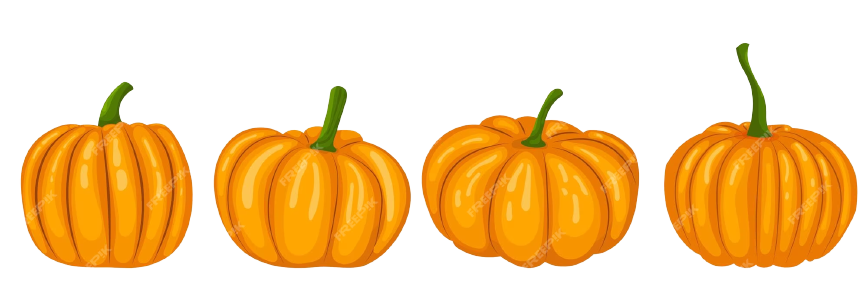 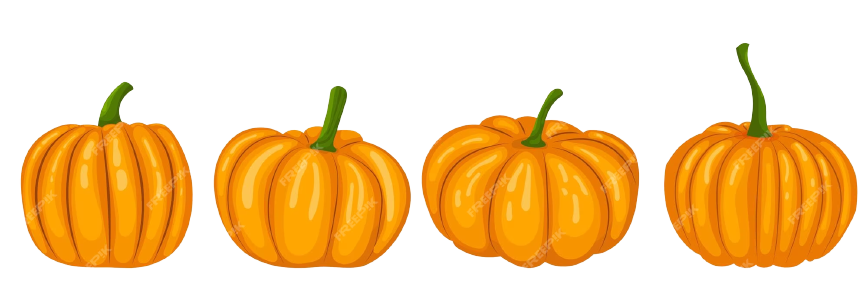 Правильна відповідь
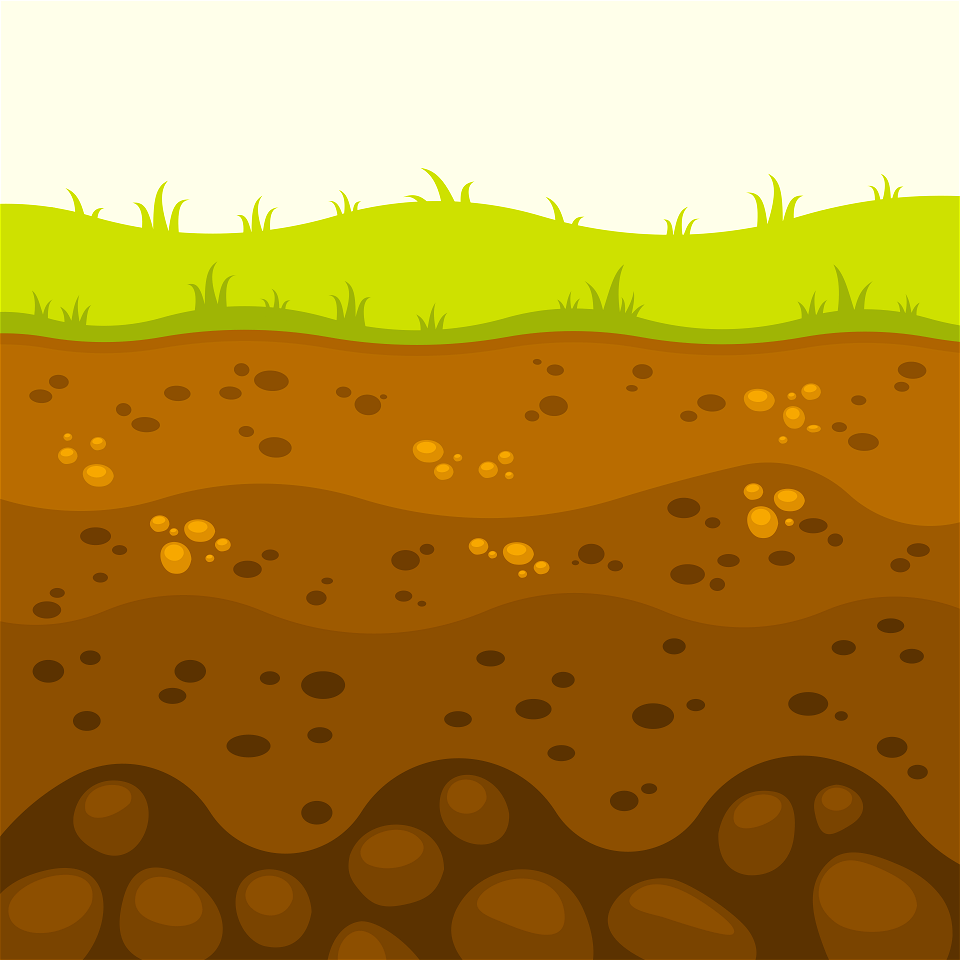 Знайдіть найважчий гарбуз
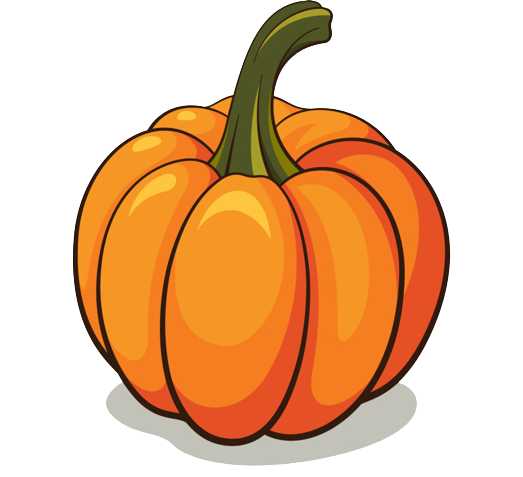 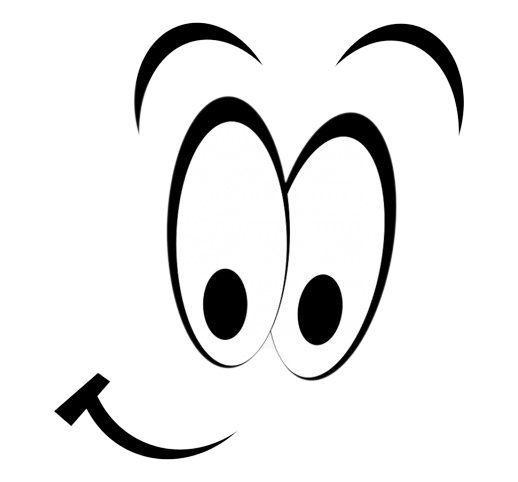 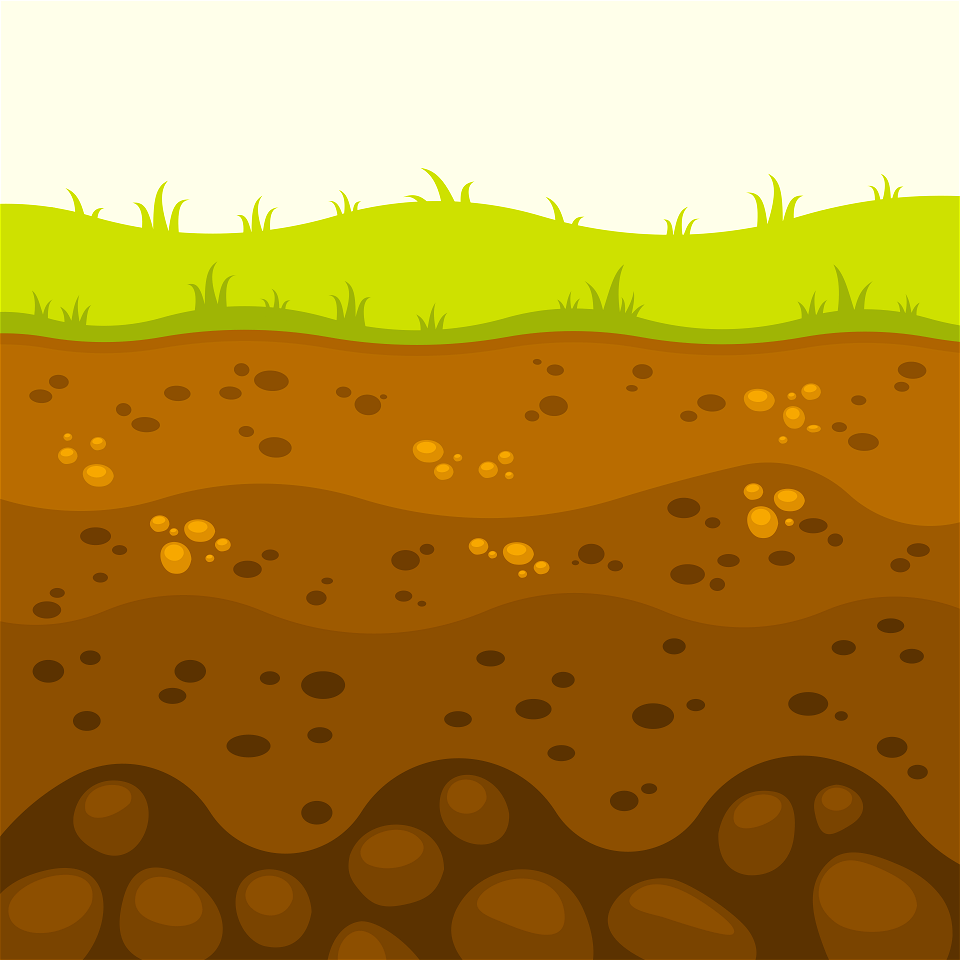 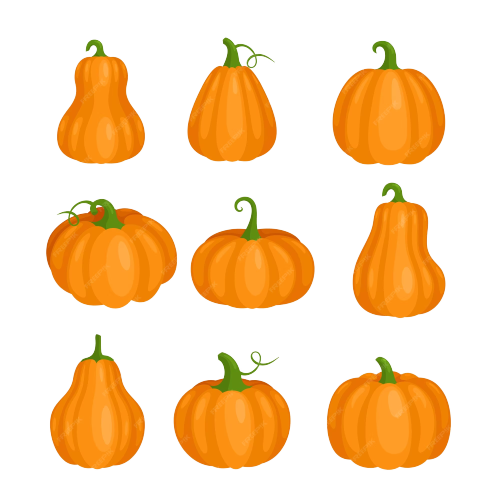 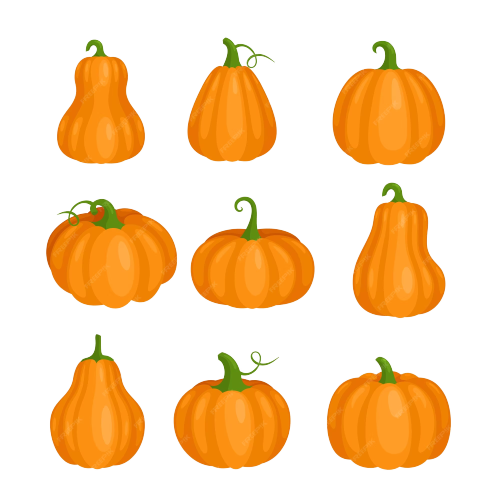 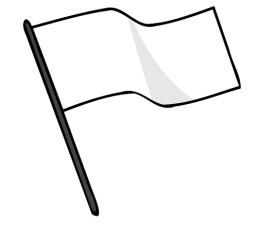 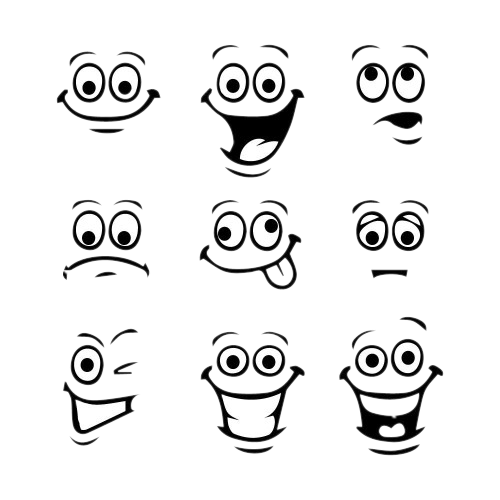 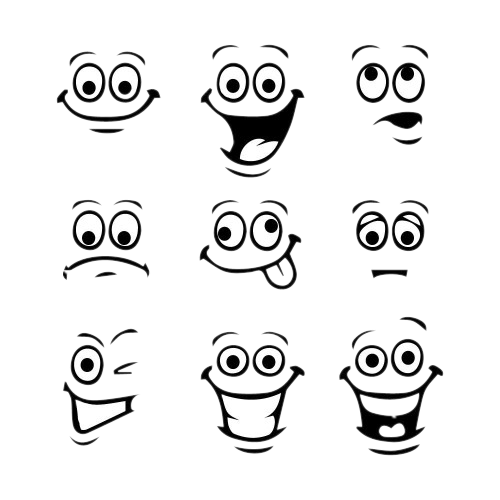 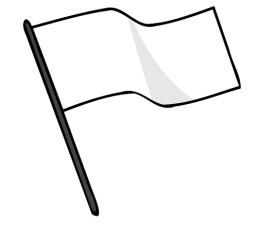 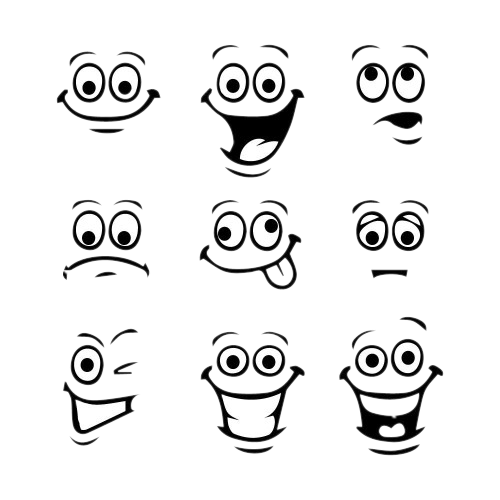 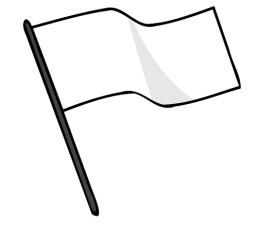 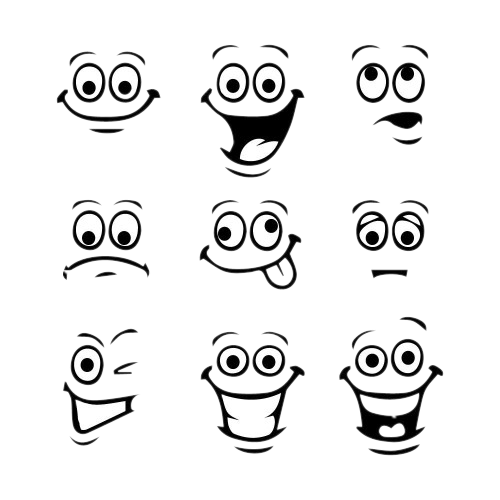 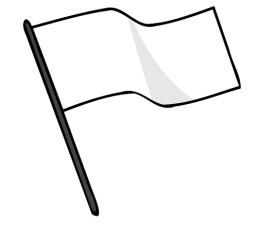 7•6
9•7
8•5
3•8
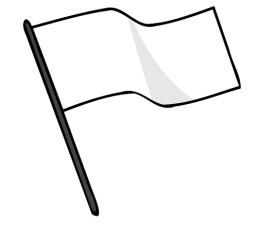 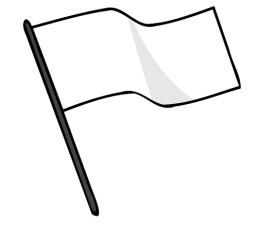 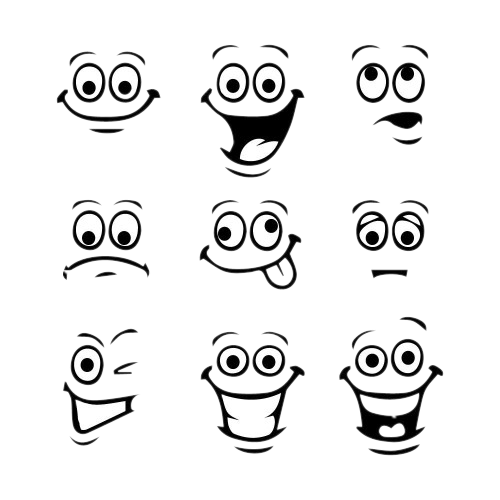 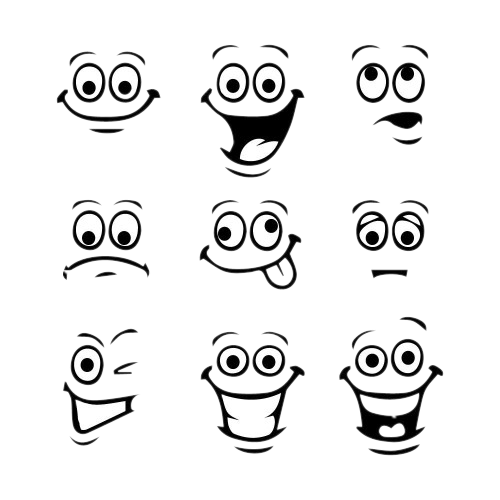 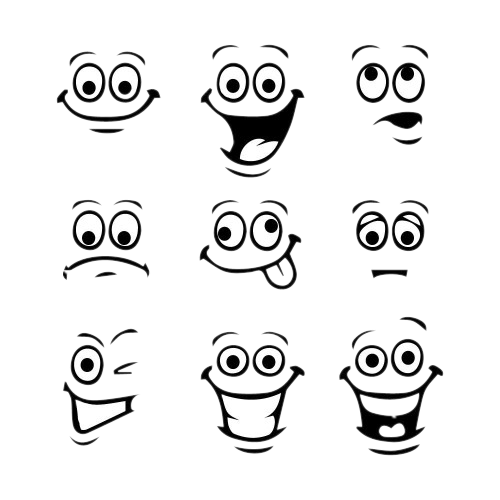 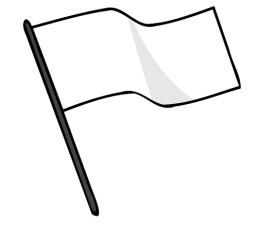 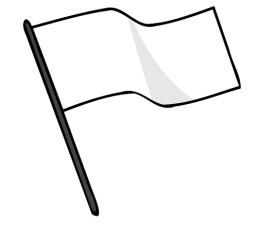 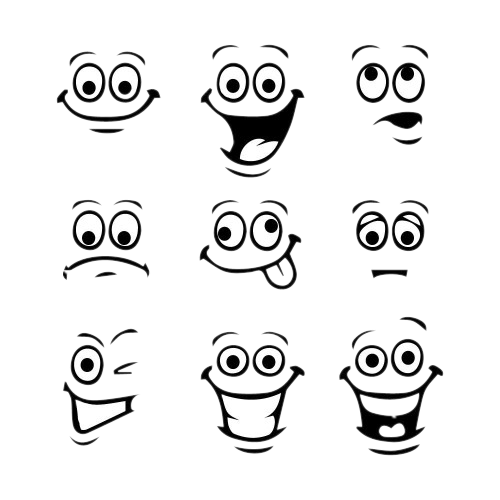 9•4
3•5
7•3
5•9
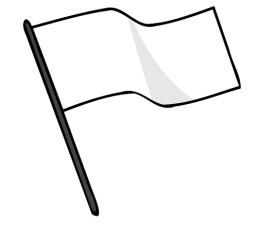 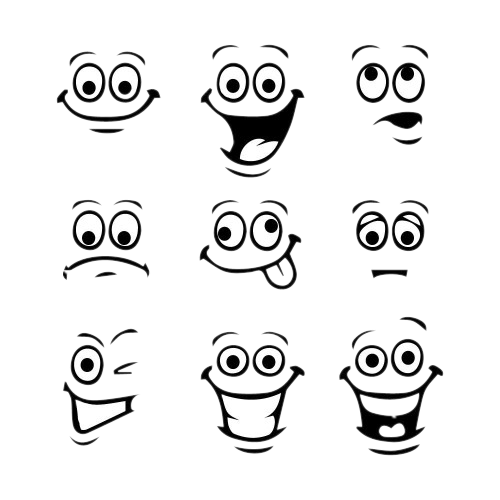 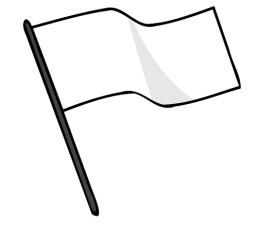 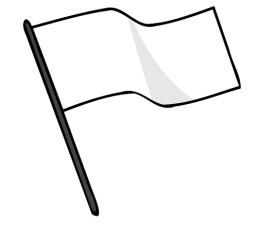 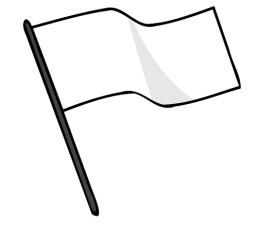 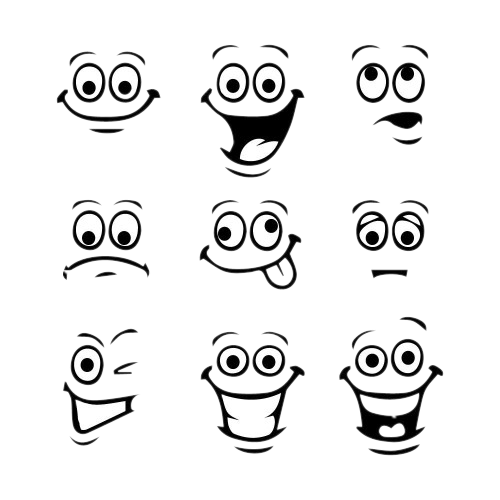 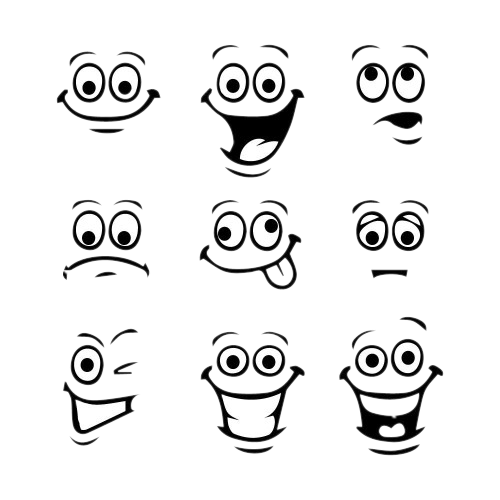 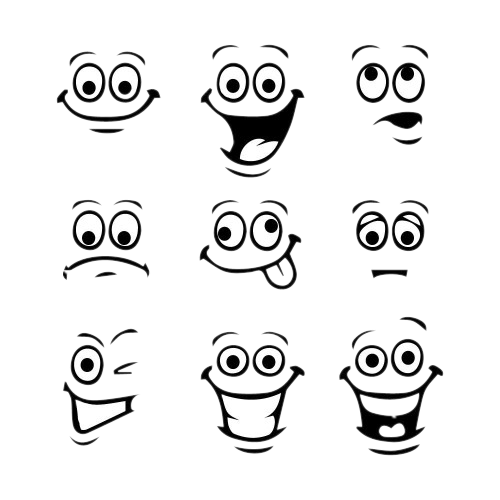 8•4
6•5
8•9
7•6
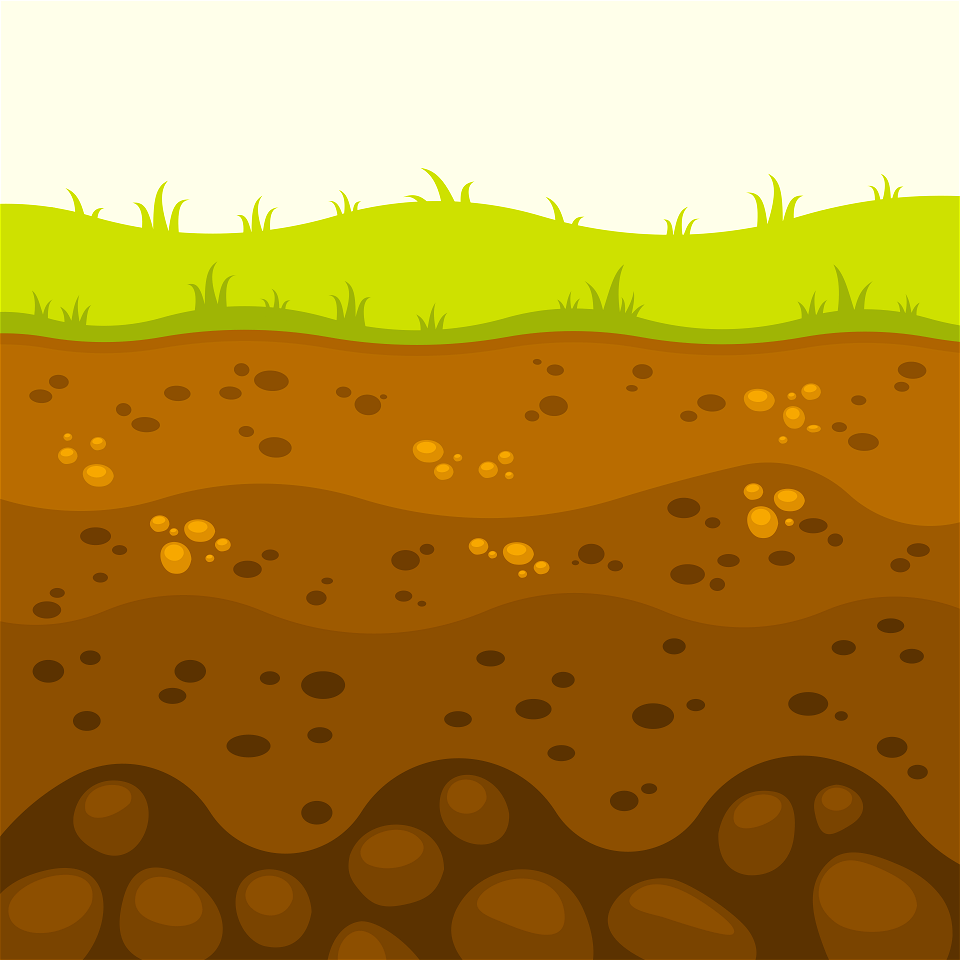 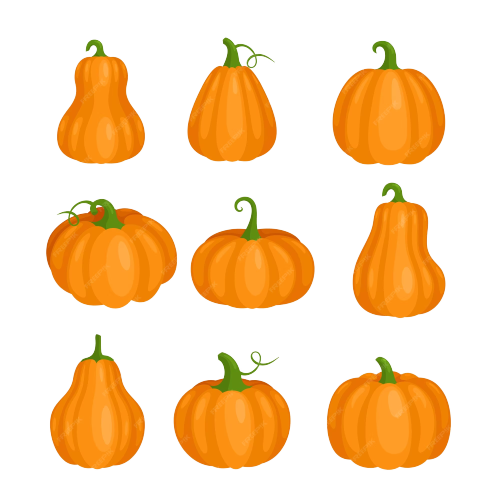 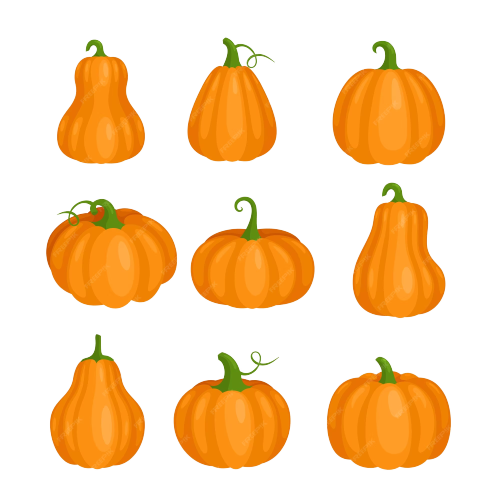 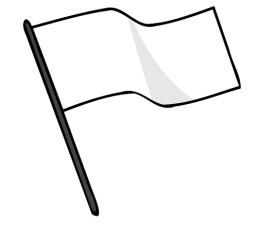 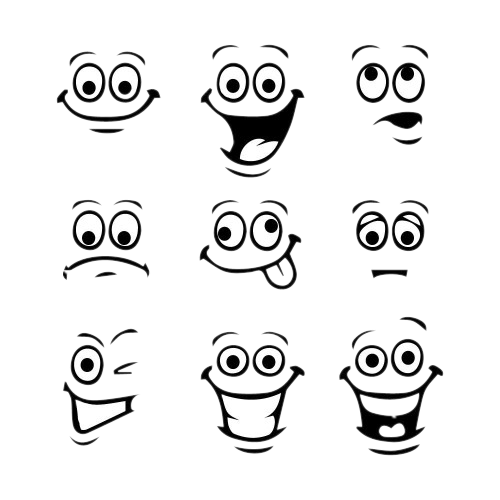 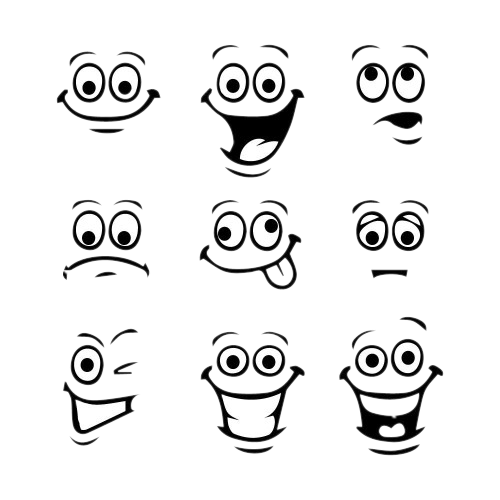 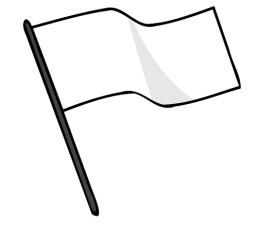 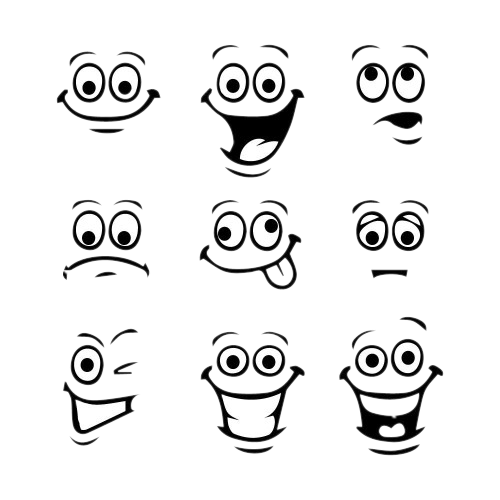 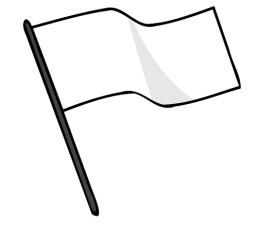 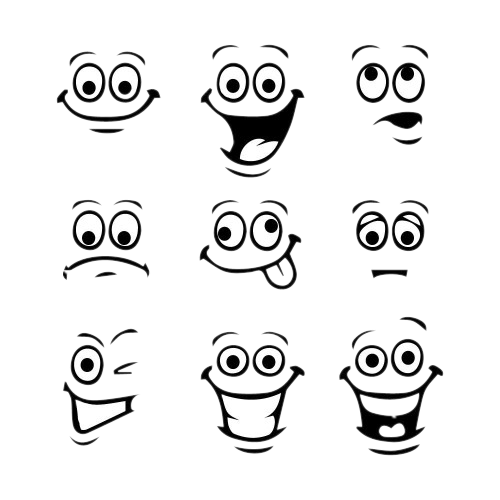 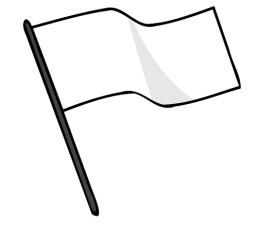 7•6
9•7
8•5
3•8
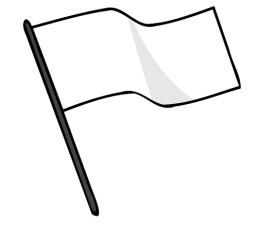 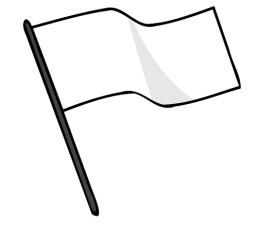 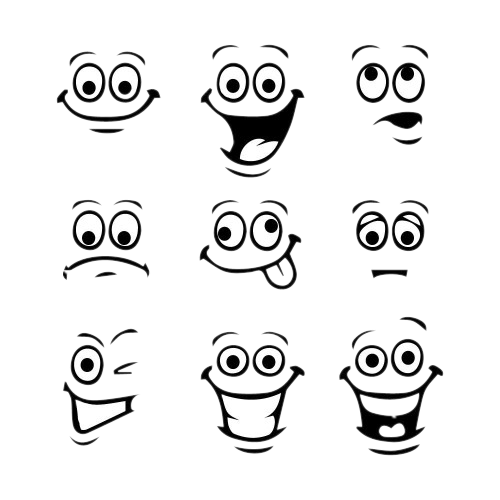 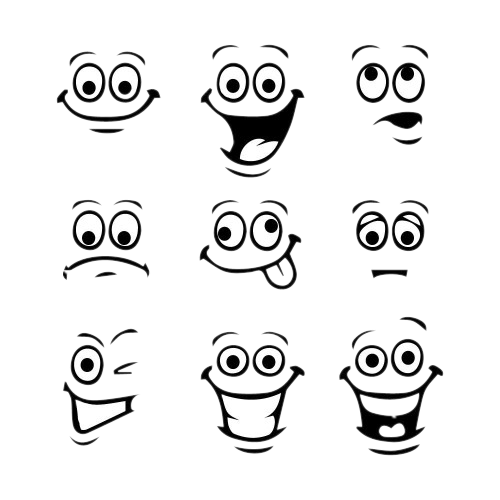 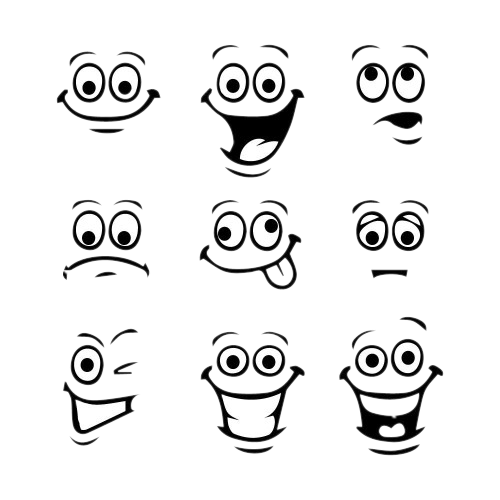 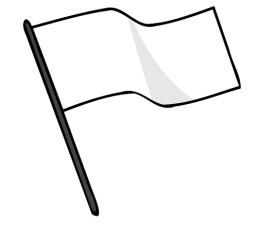 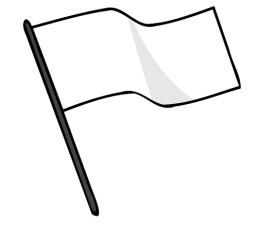 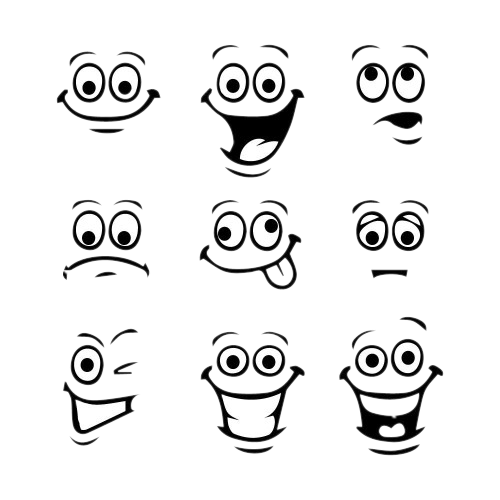 9•4
3•5
7•3
5•9
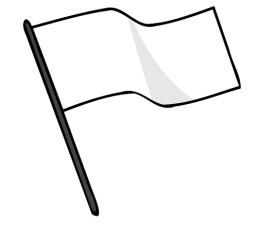 72
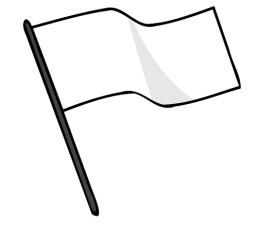 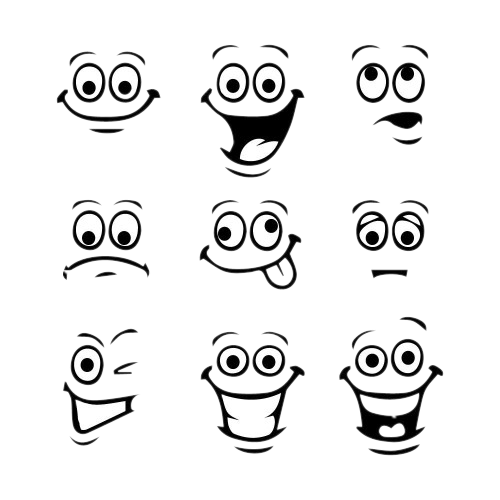 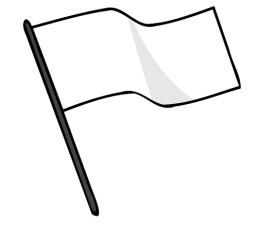 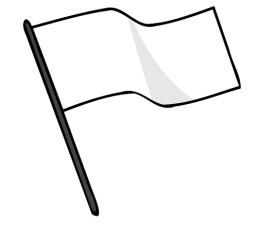 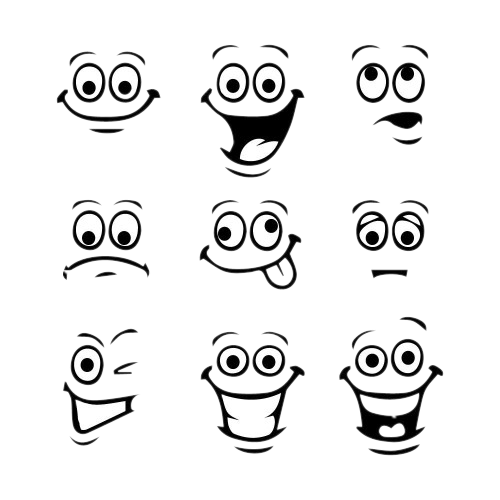 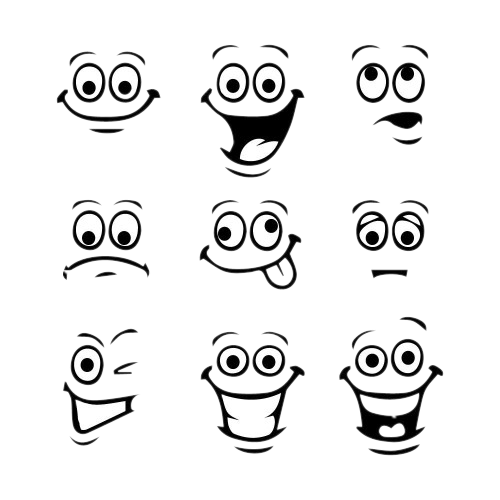 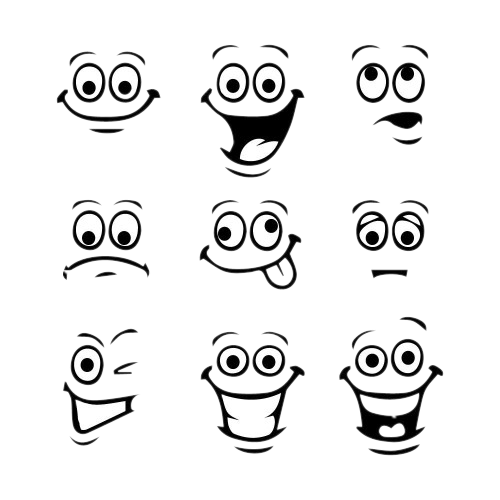 8•4
6•5
8•9
7•6
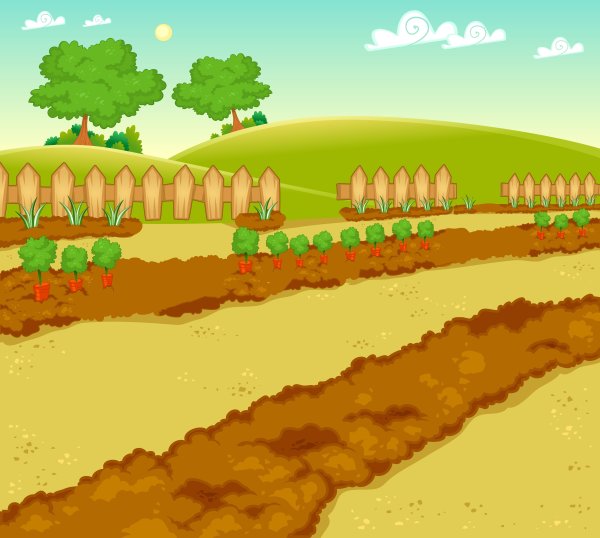 Допоможіть моїм товаришам розібратися
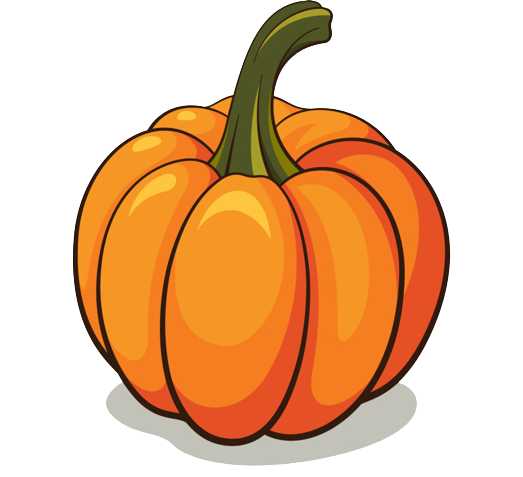 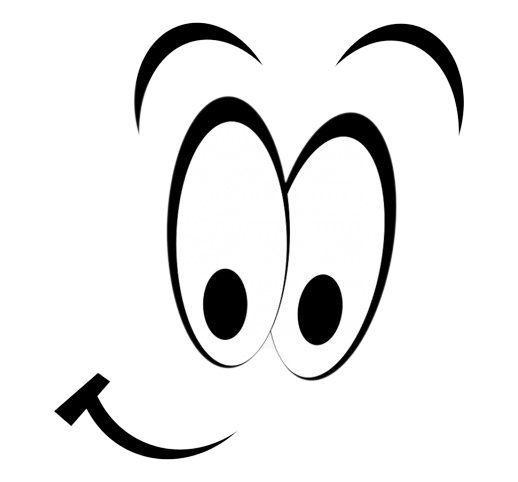 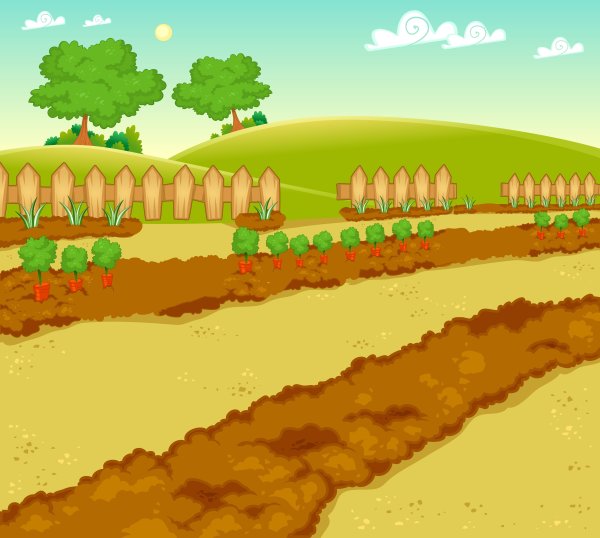 32 кг
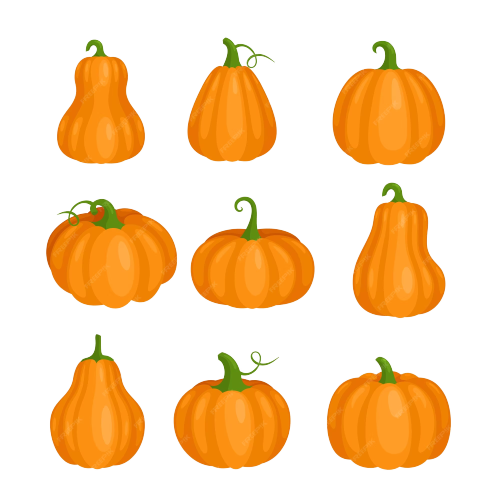 19 кг
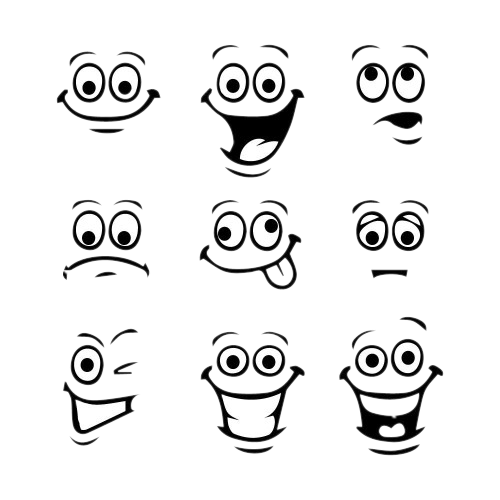 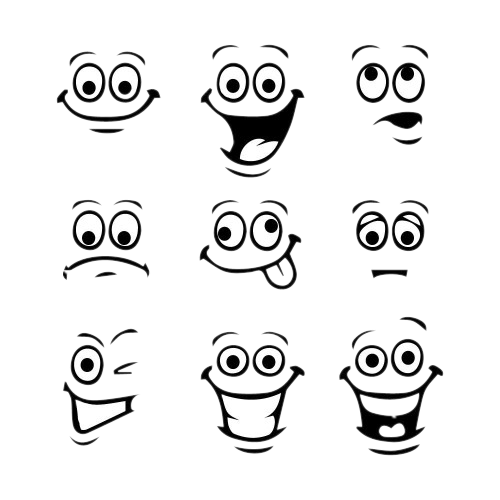 Хто важчий? На скільки?
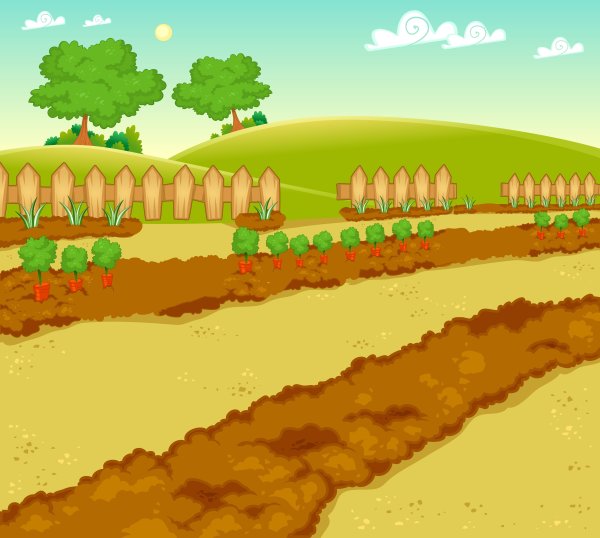 32 кг
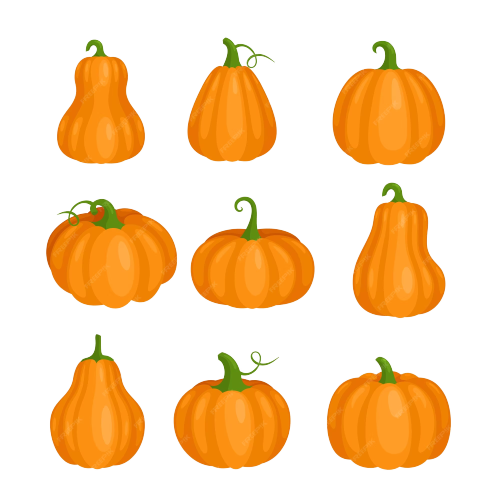 19 кг
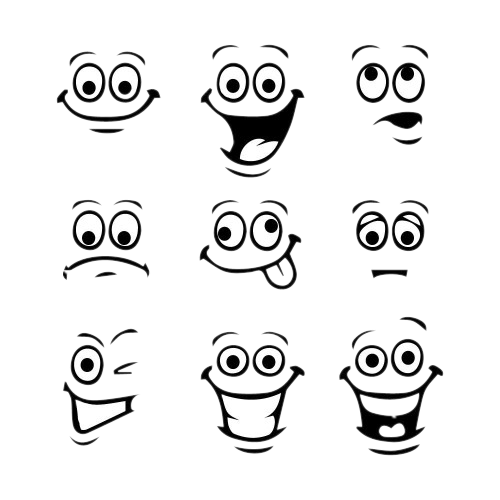 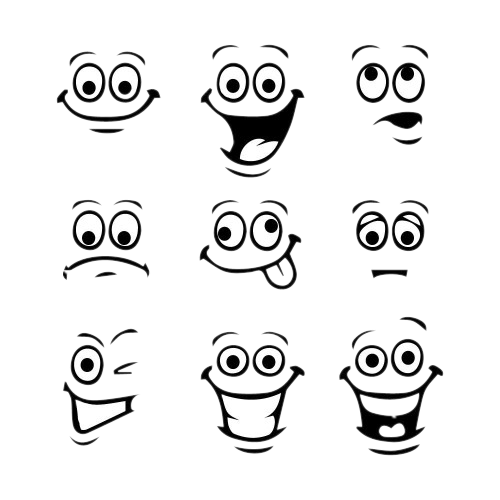 Скільки разом важать гарбузики?
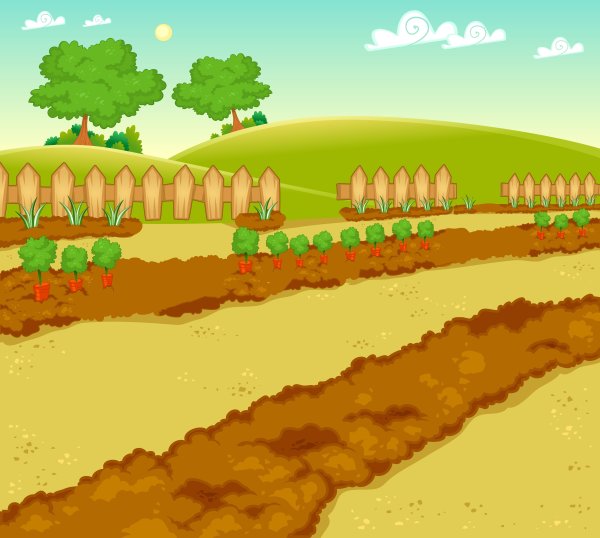 21 кг
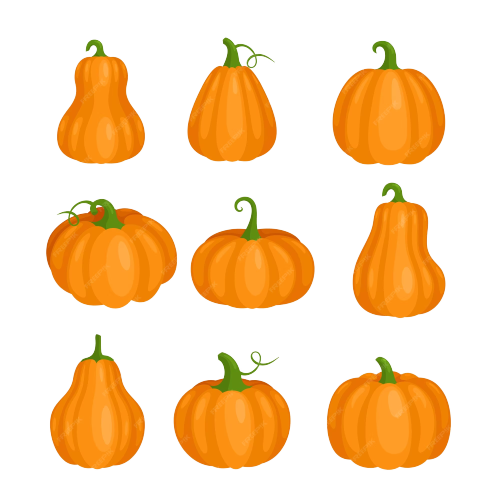 9 кг
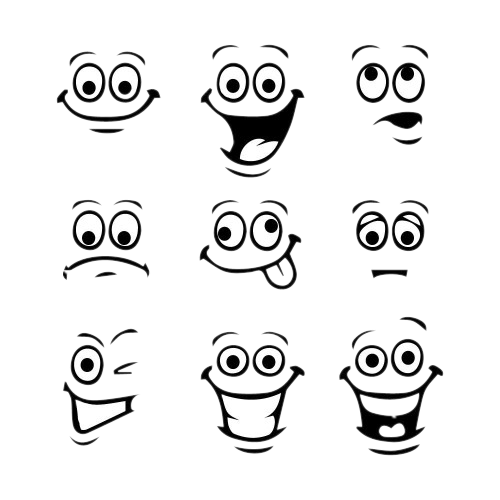 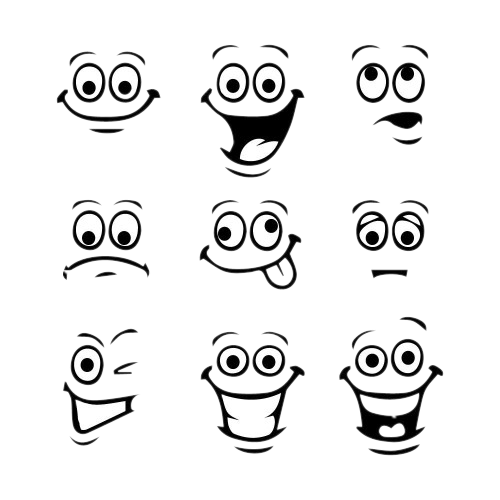 Хто легший? У скільки разів?
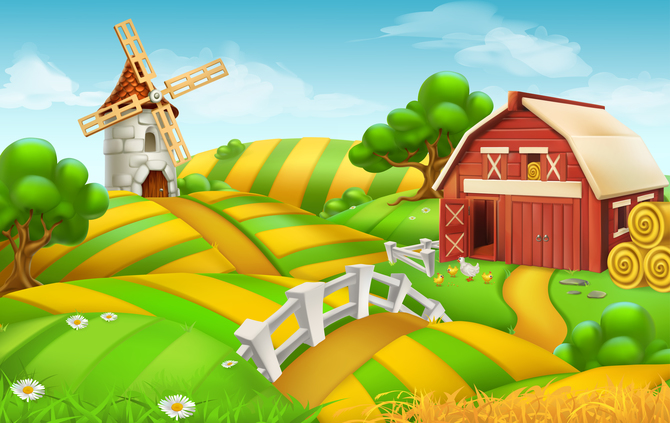 Цікавий факт
ГАРБУЗ
КАБАК
ХАНЬКА
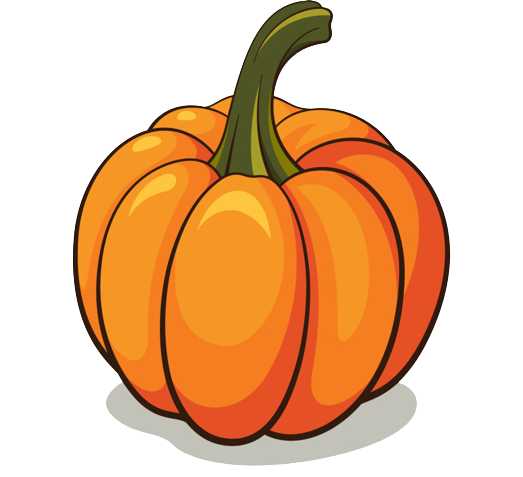 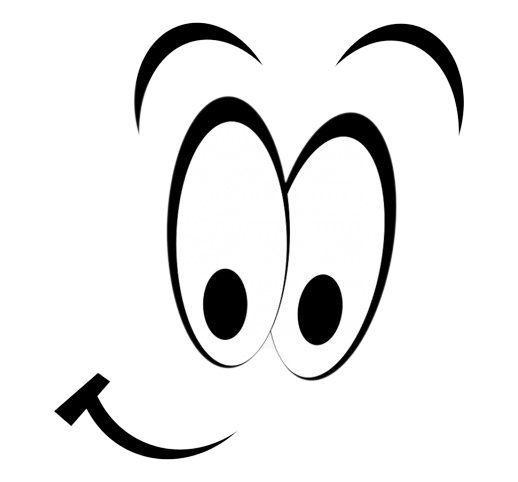 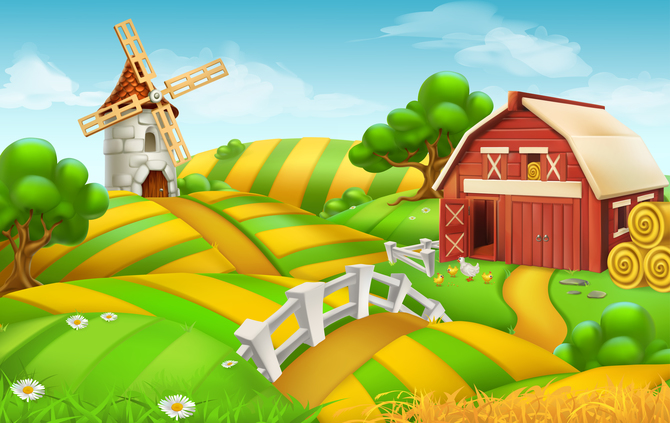 Цікавий факт
Вирощувати гарбузи почали ще 5 тисяч років тому. Налічується близько 8000 тисяч видів, але їстівні лише 200.
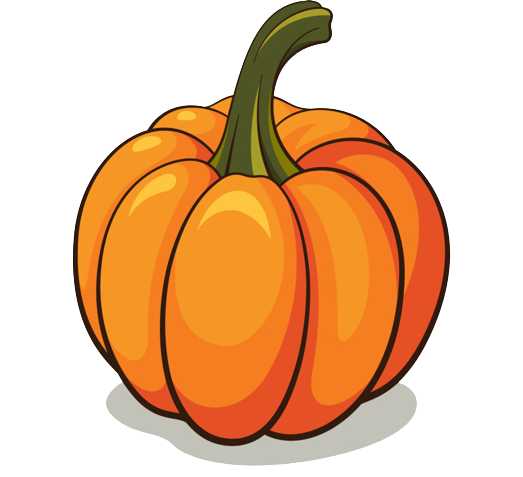 З точки зору ботаніки, гарбуз, як і кавун відноситься до ягід.
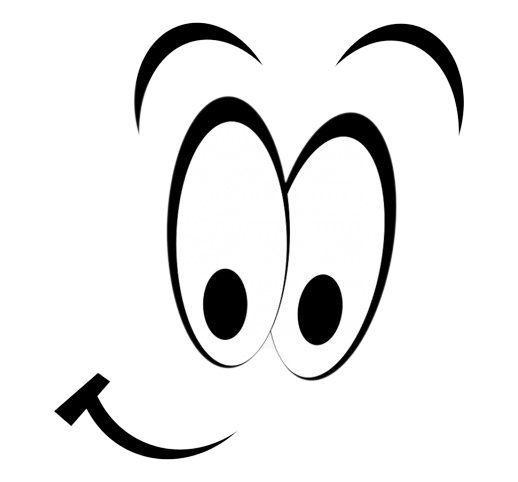 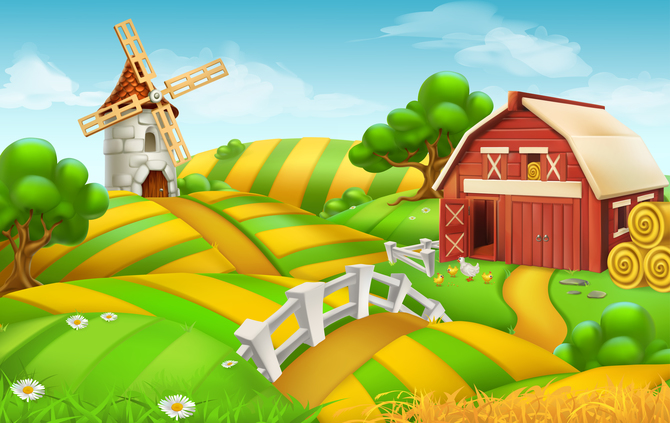 Пригадайте
Як знайти частину, фігури, яку заштриховано
https://learningapps.org/view19679058
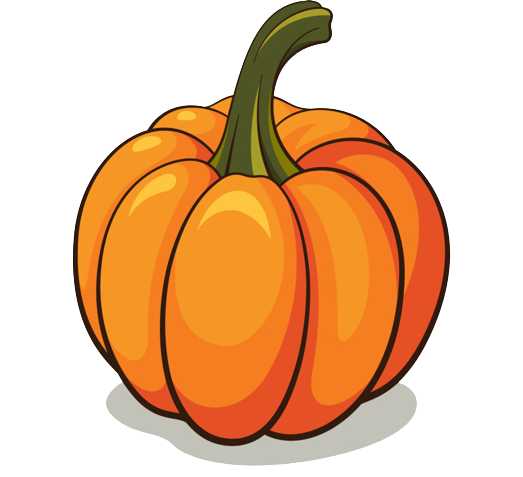 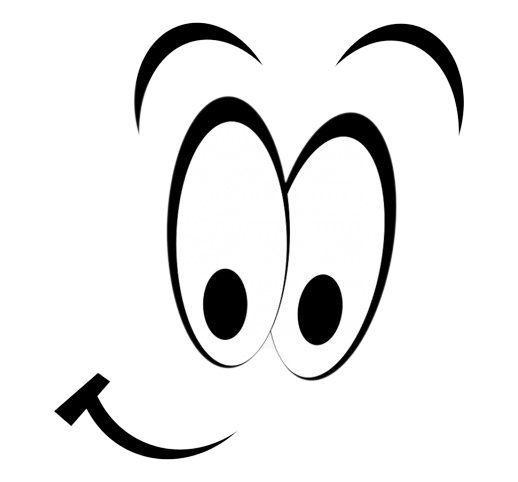 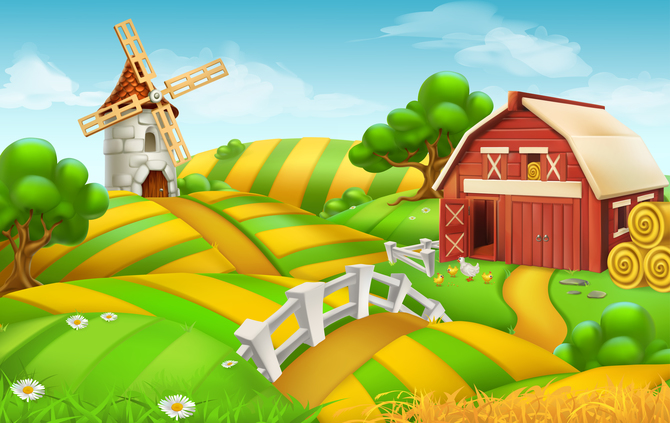 Цікавий факт
Гарбузові квіти     
          можна їсти.
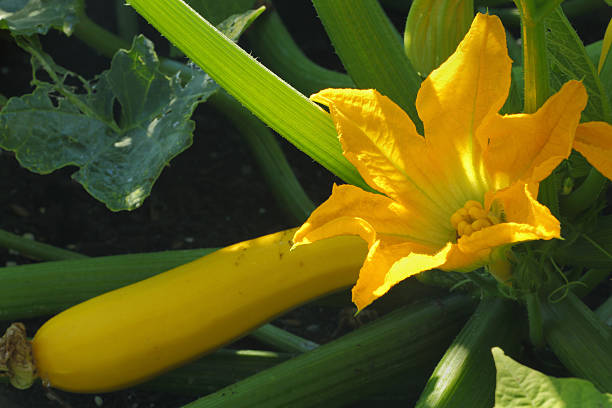 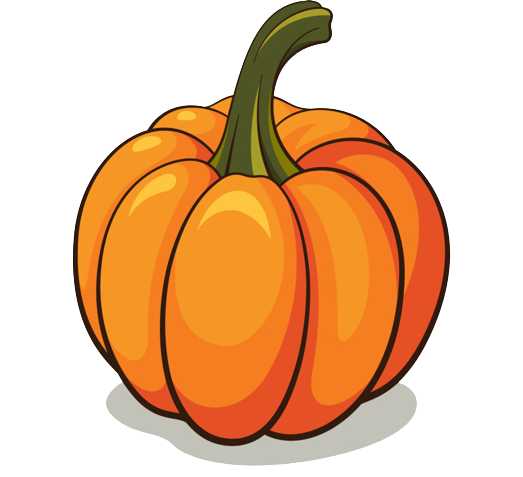 Високий вміст вітамінів 
А і Е, які є в гарбузі, допомагають зберегти молодість.
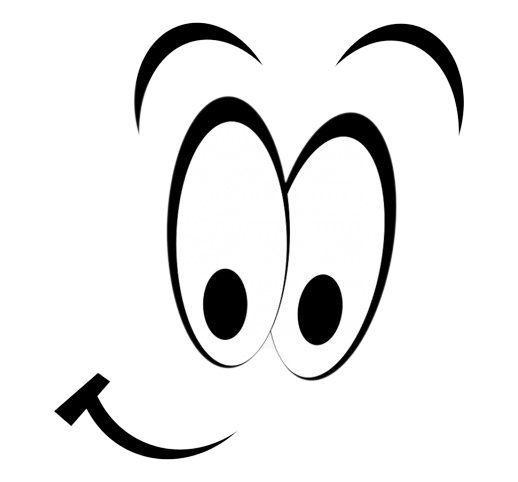 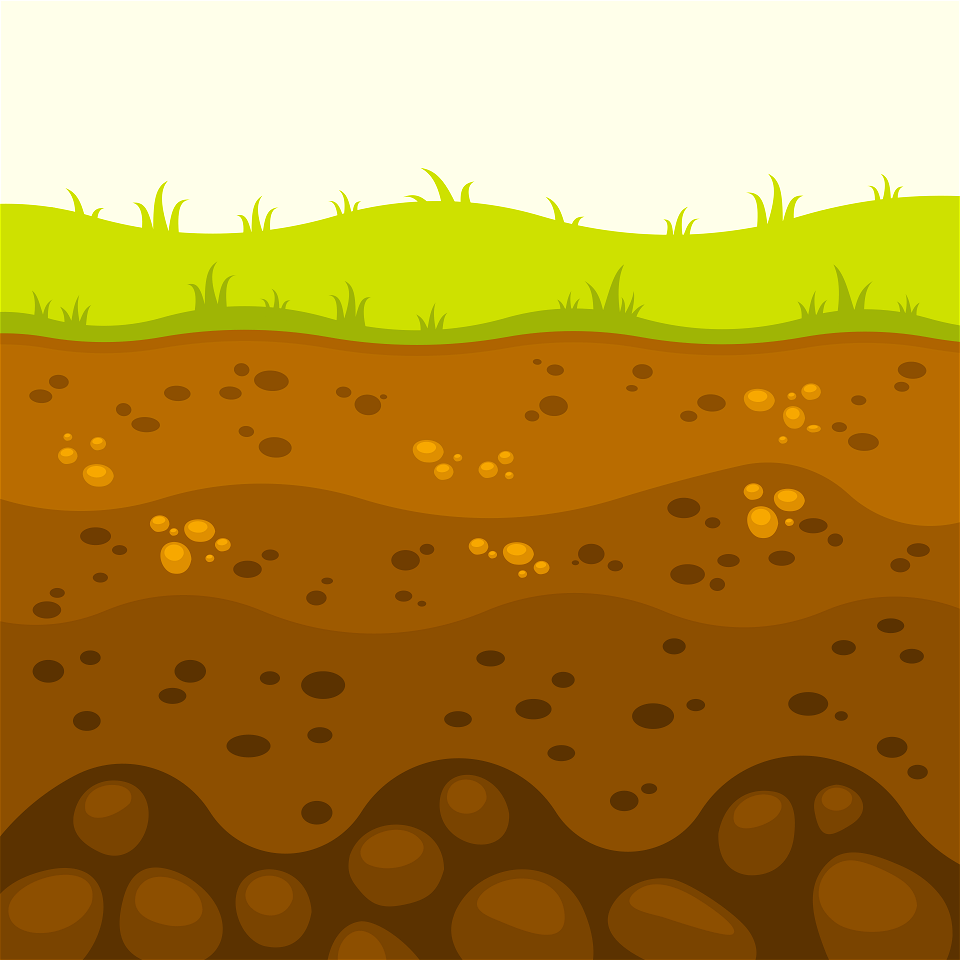 Ми продовжуємо працювати над знаходженням частини від числа та числа за його частиною.
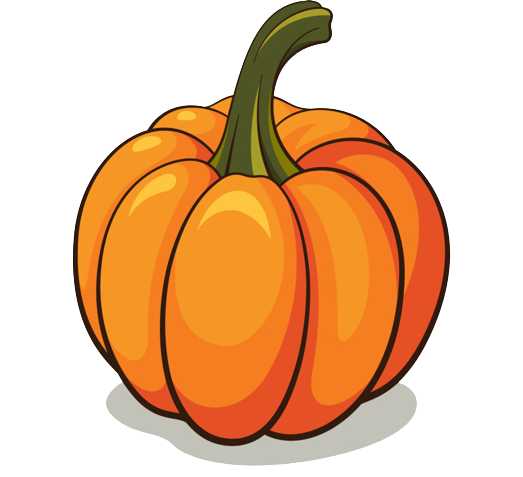 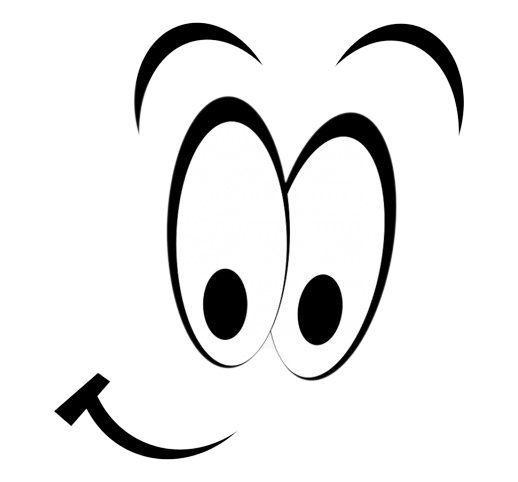 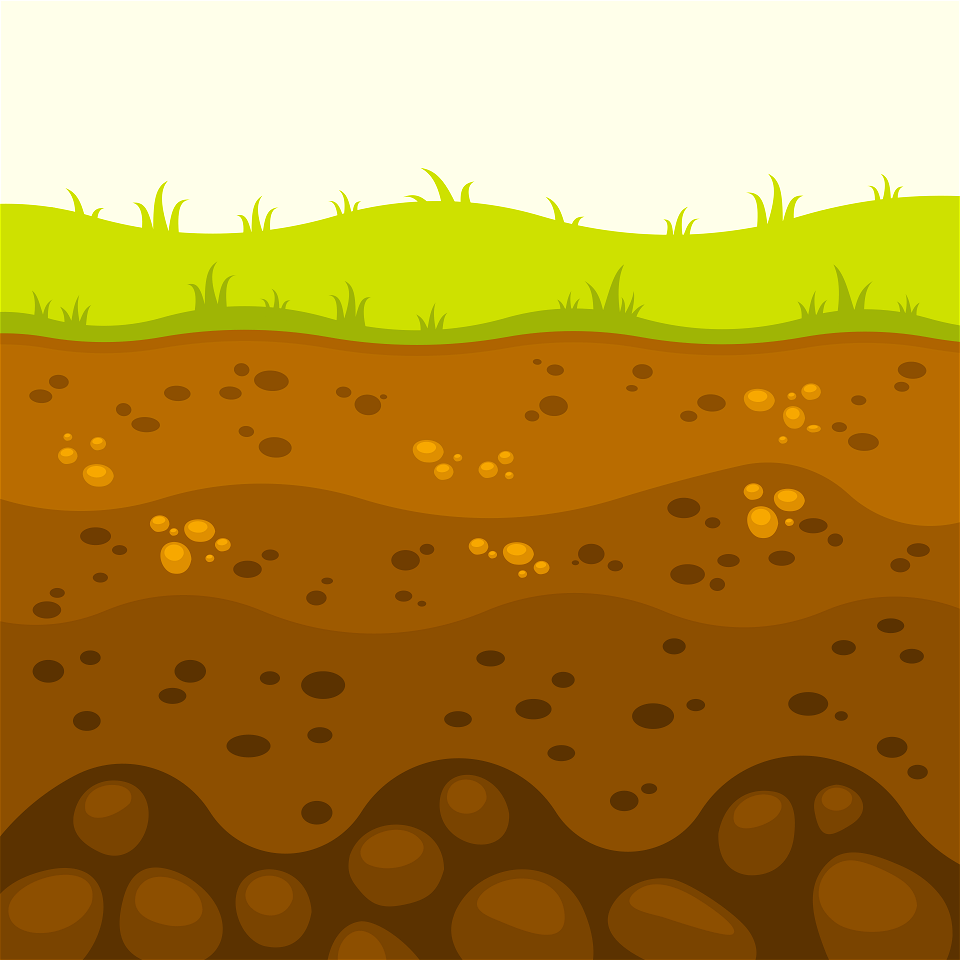 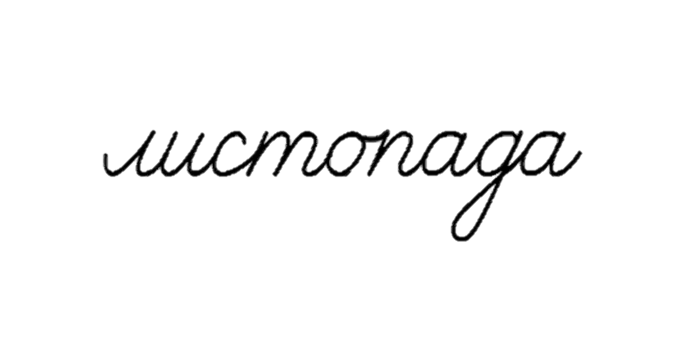 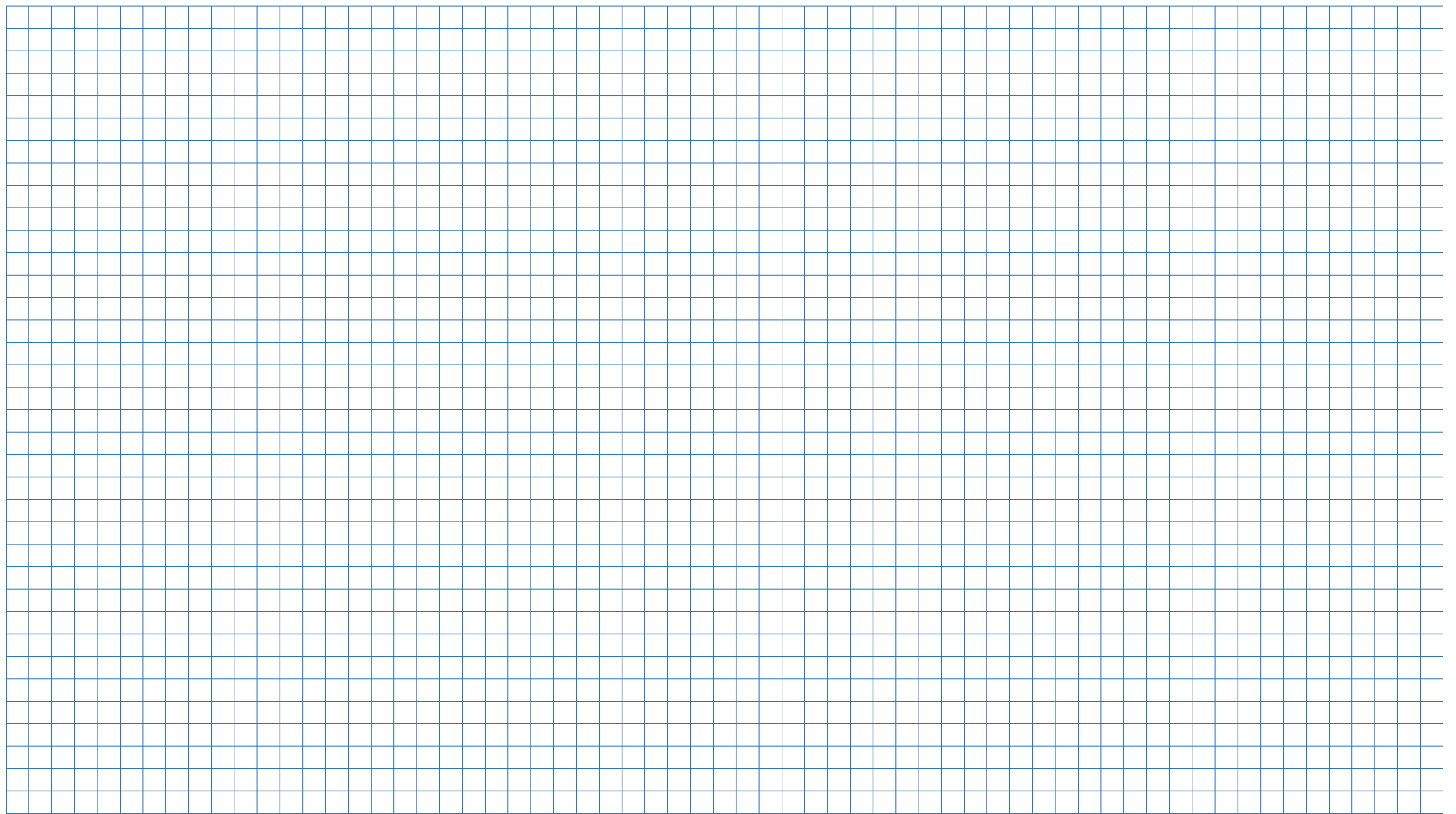 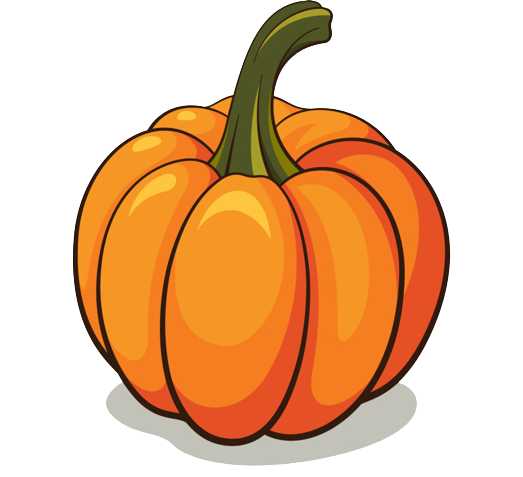 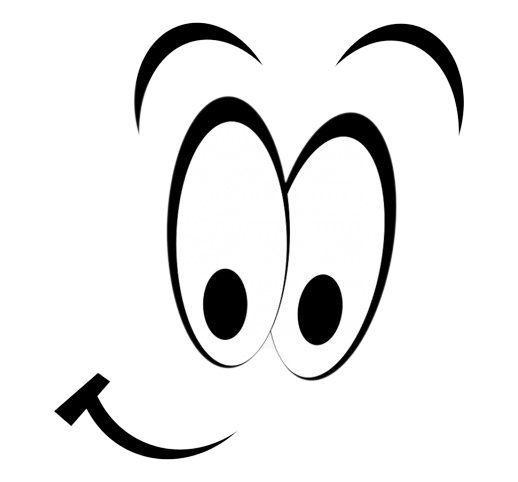 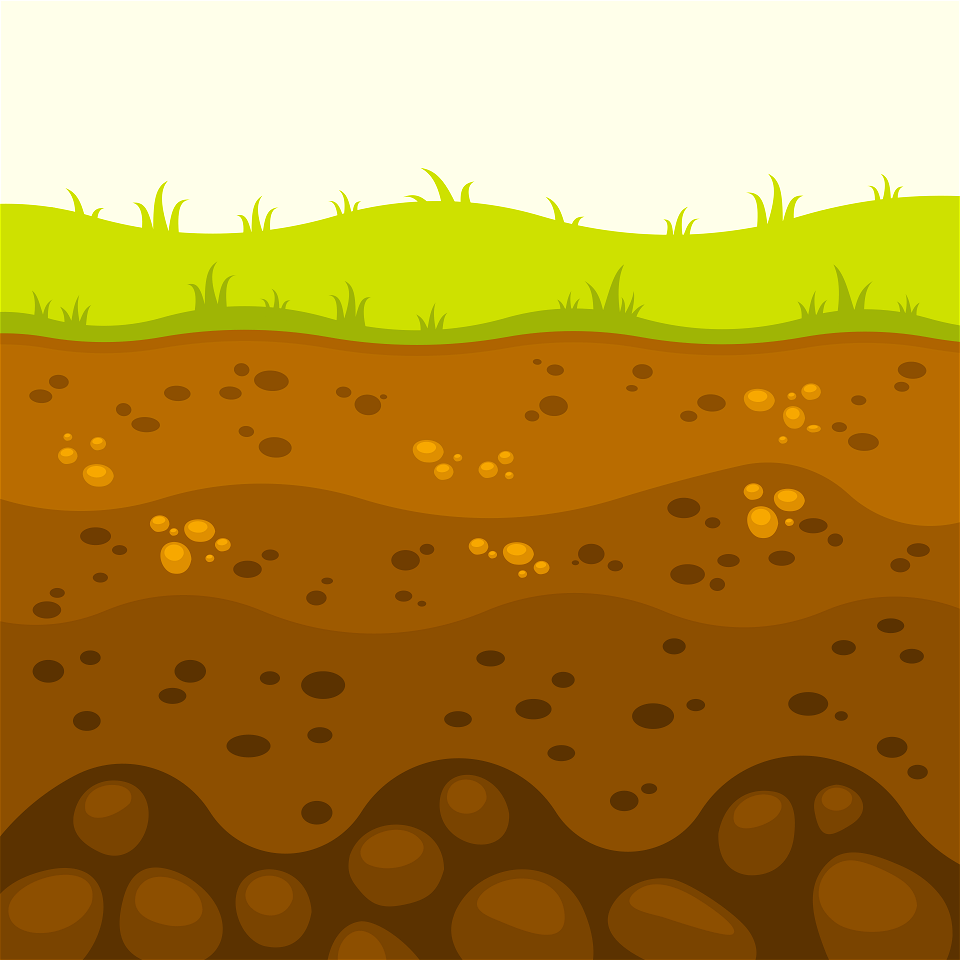 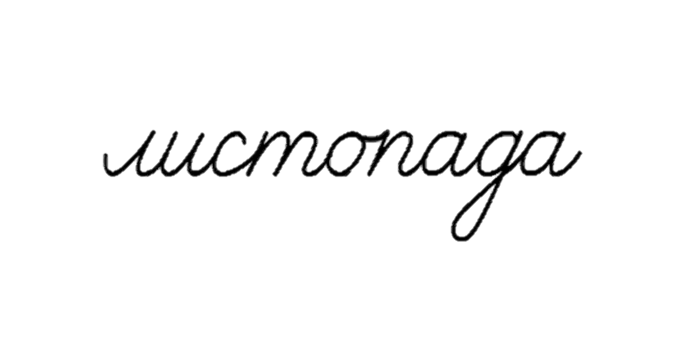 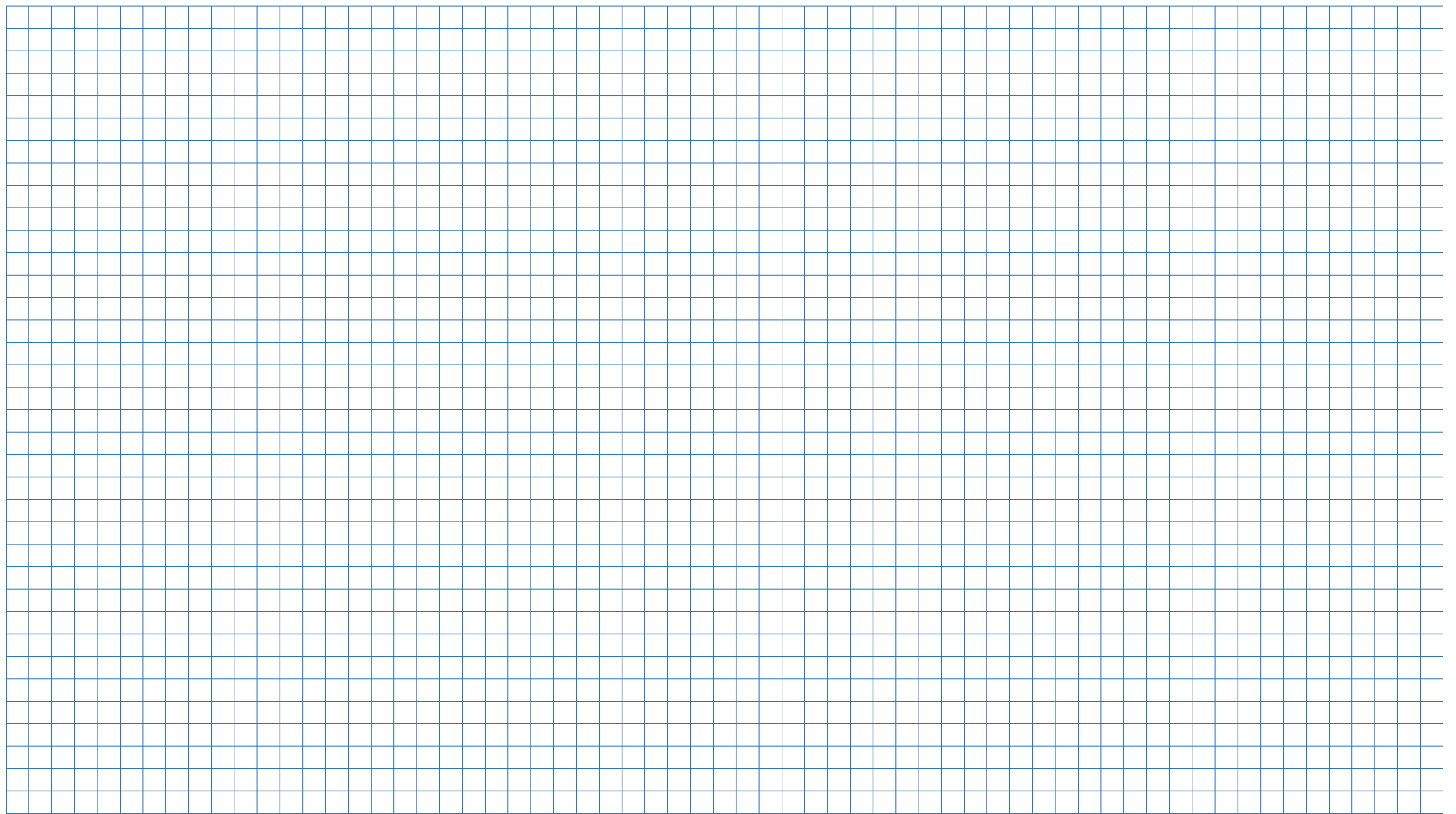 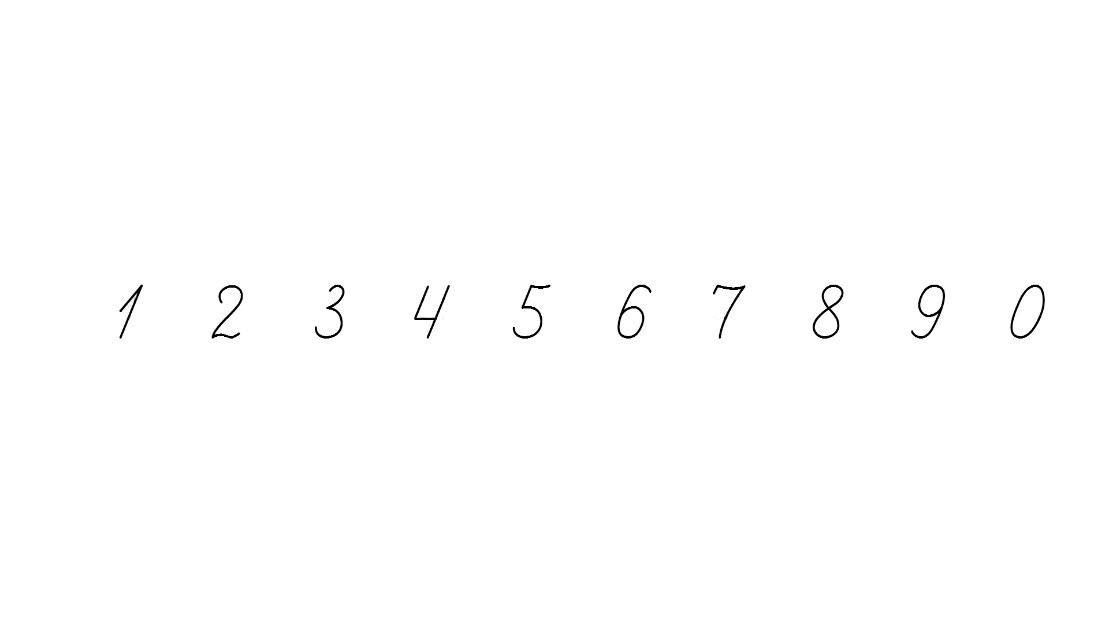 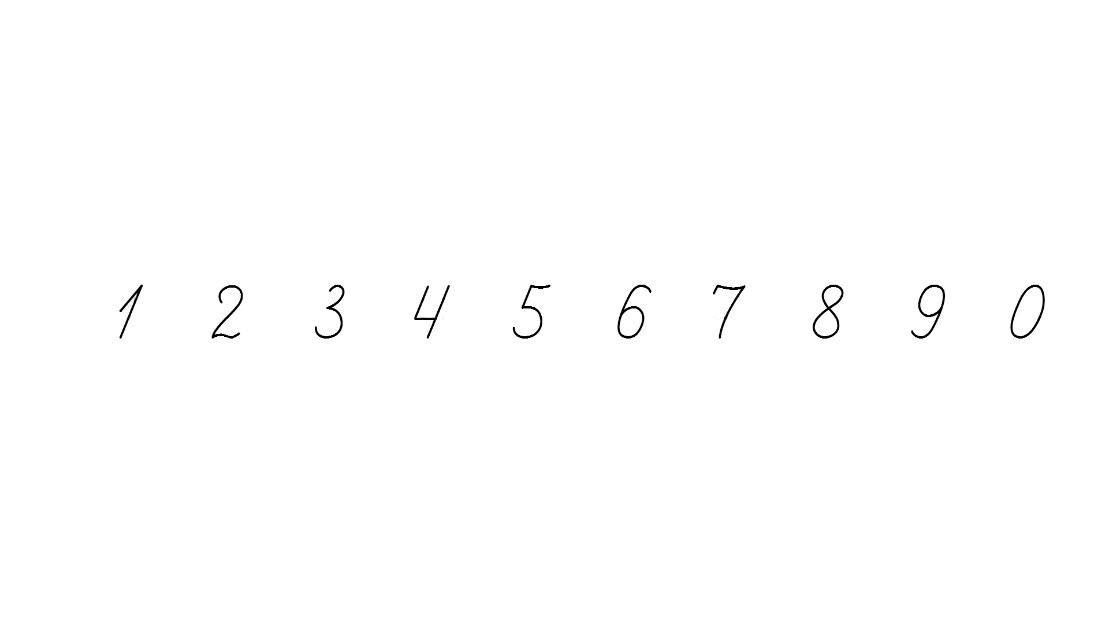 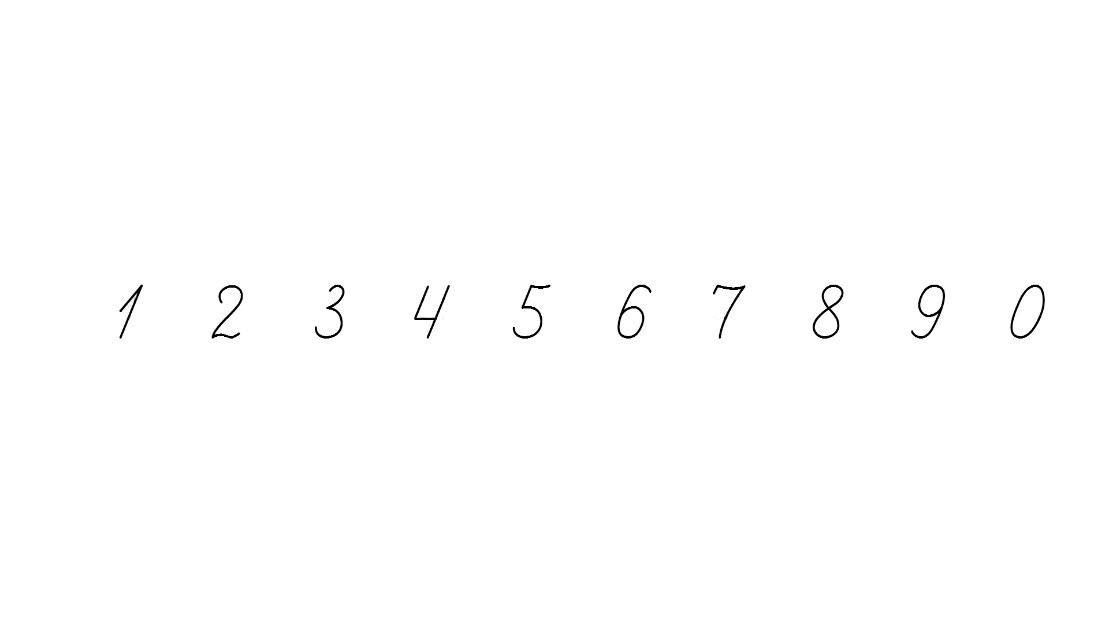 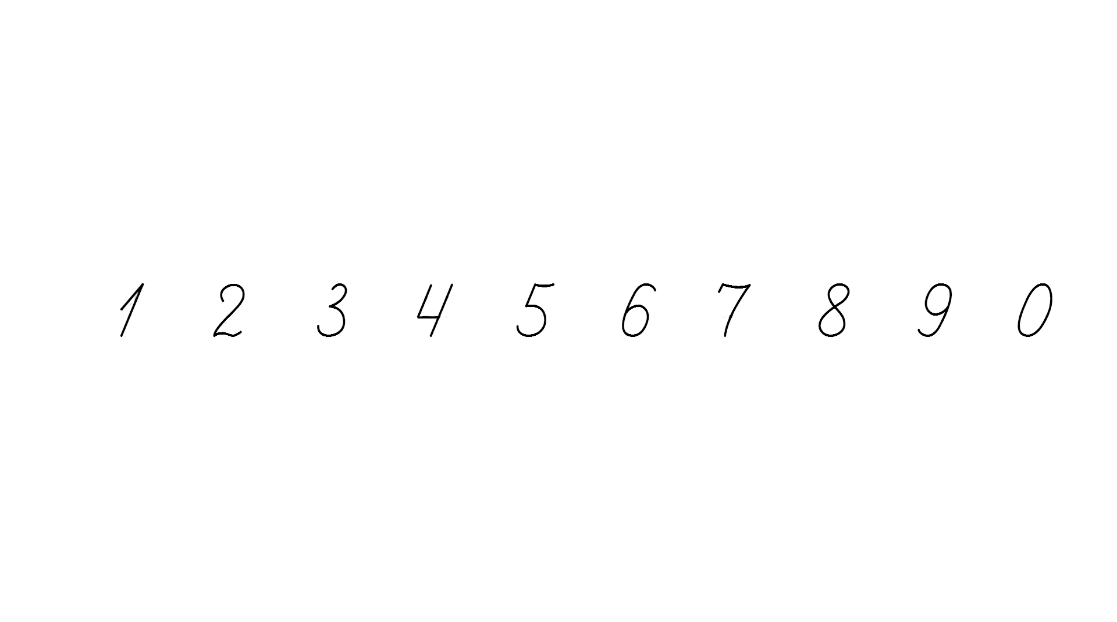 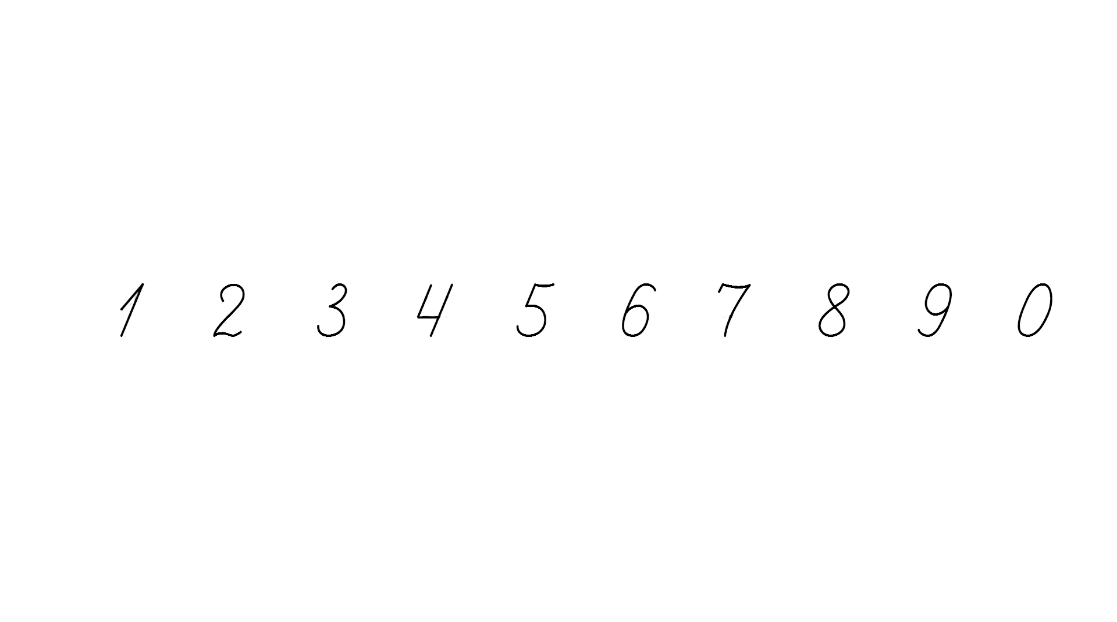 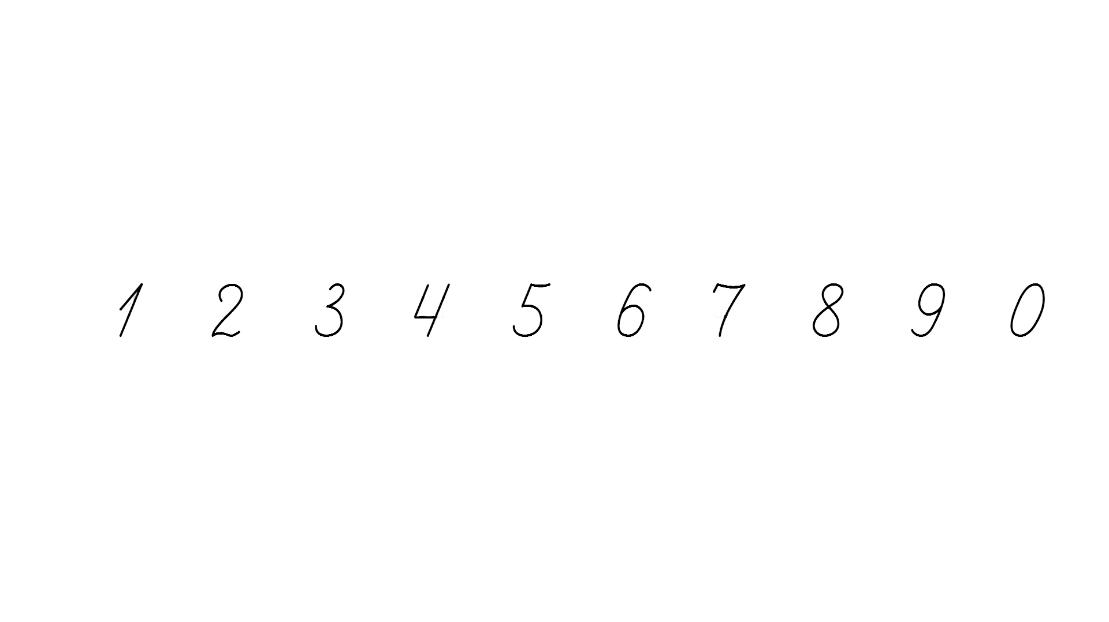 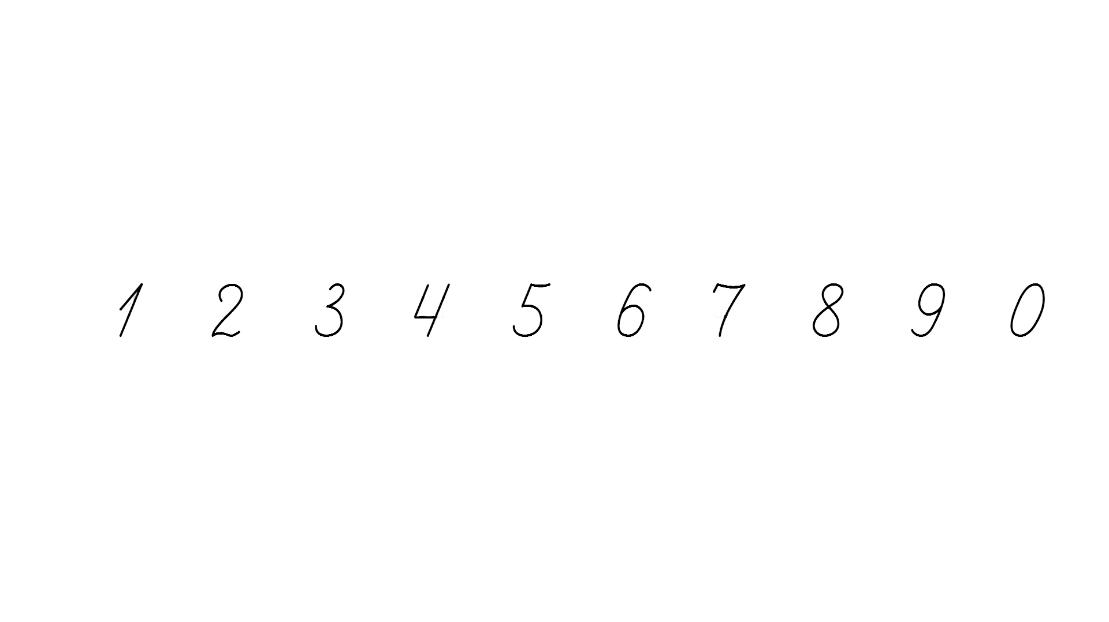 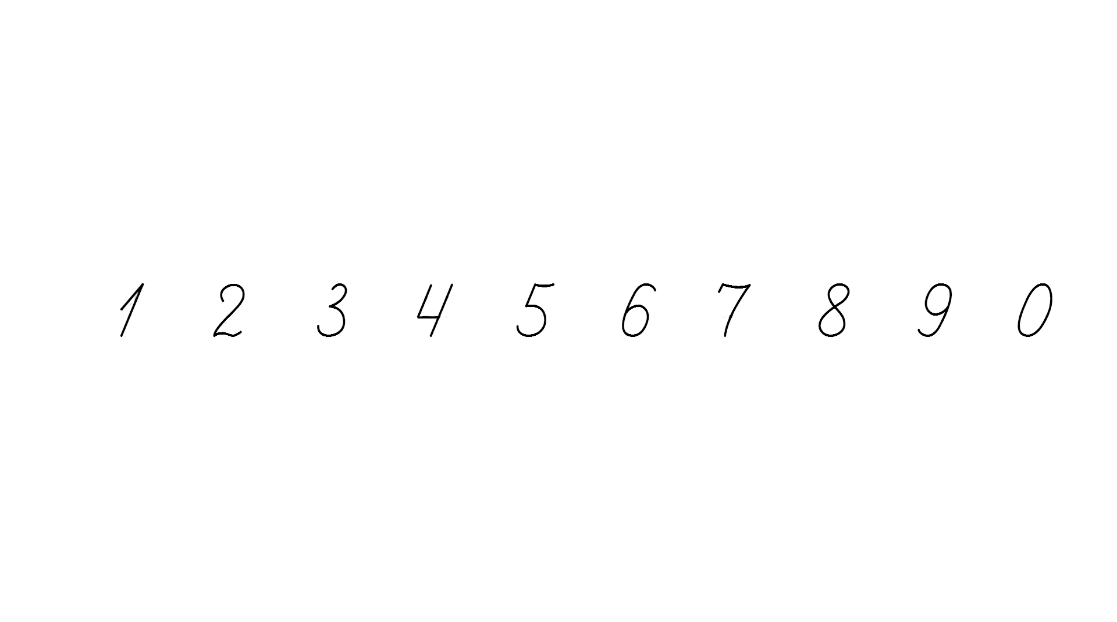 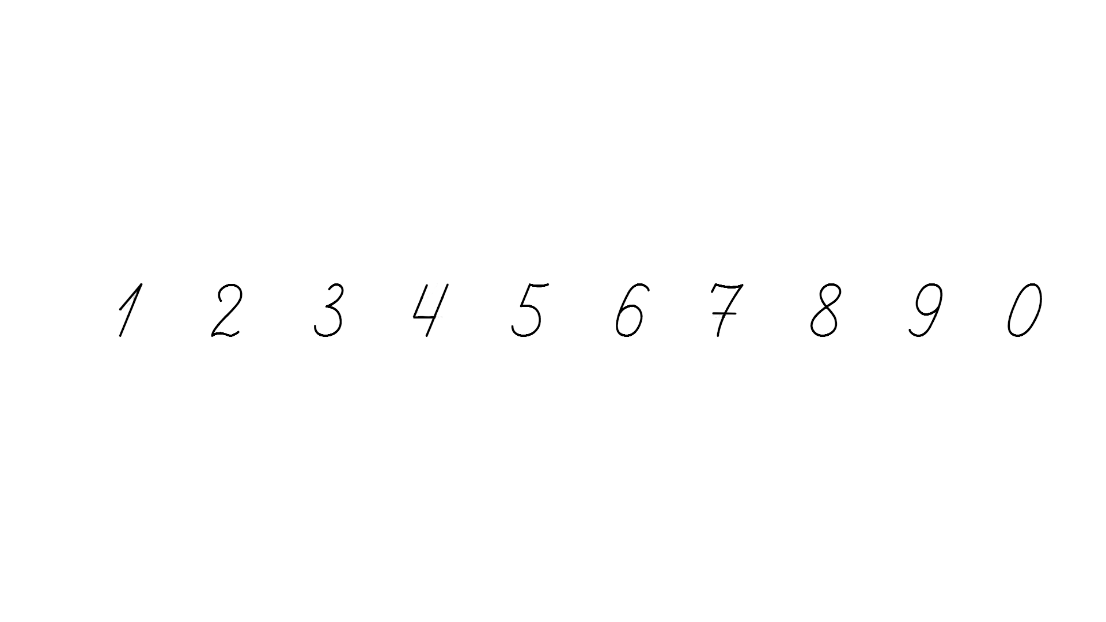 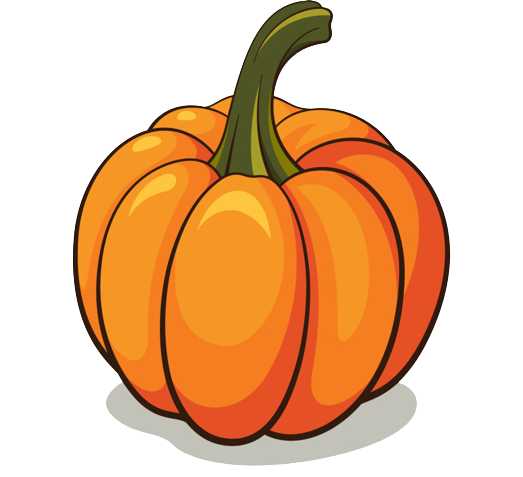 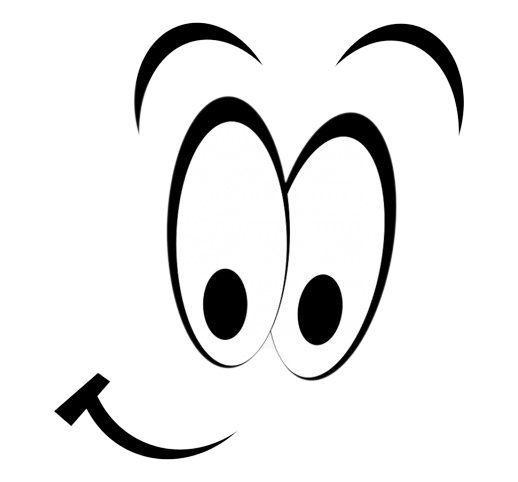 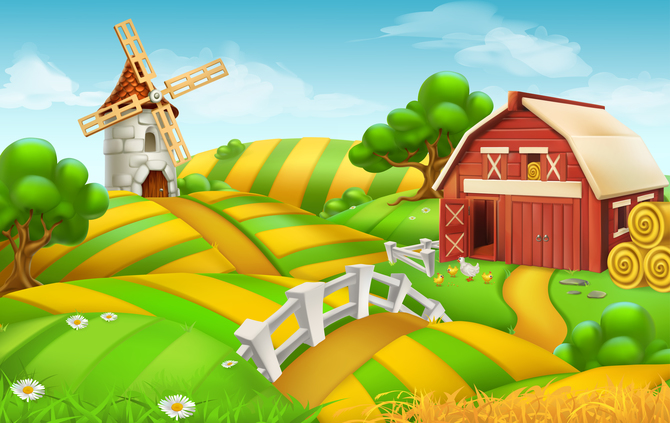 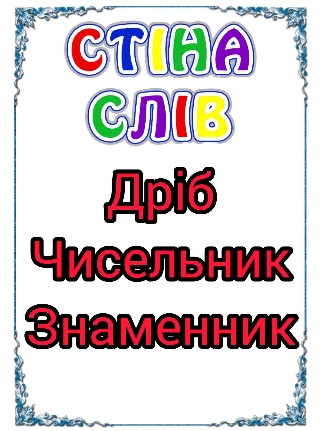 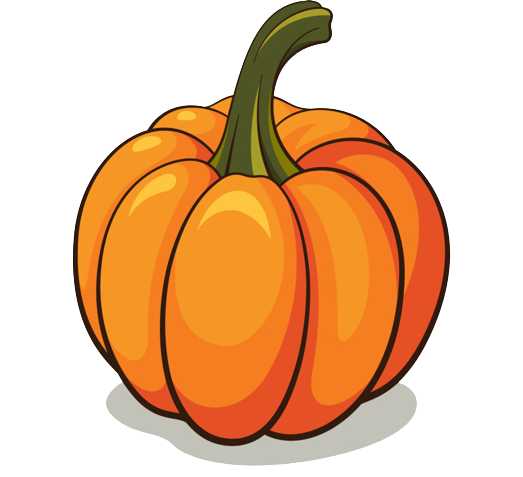 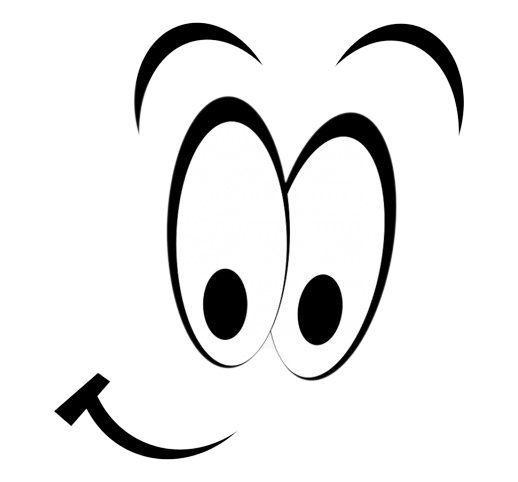 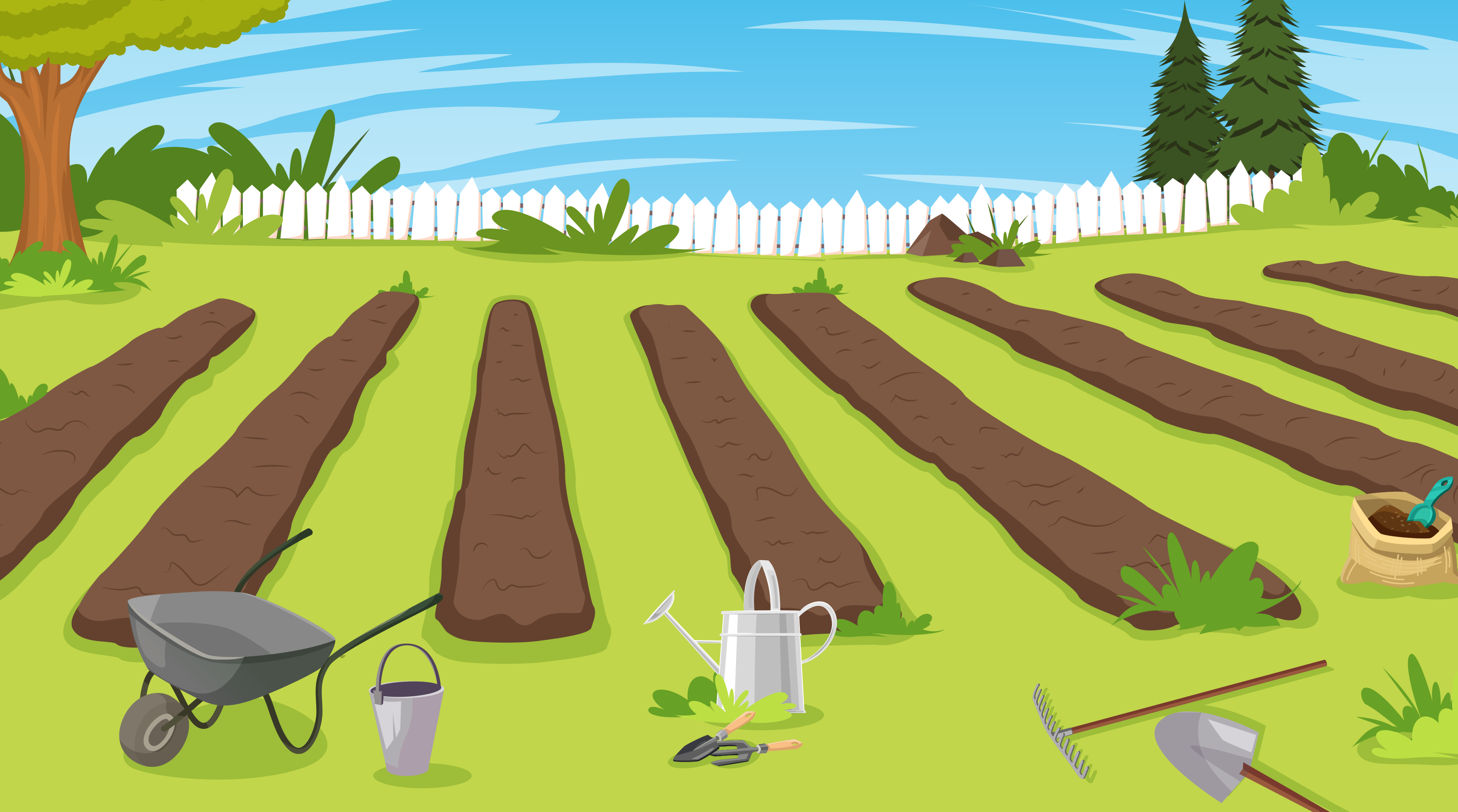 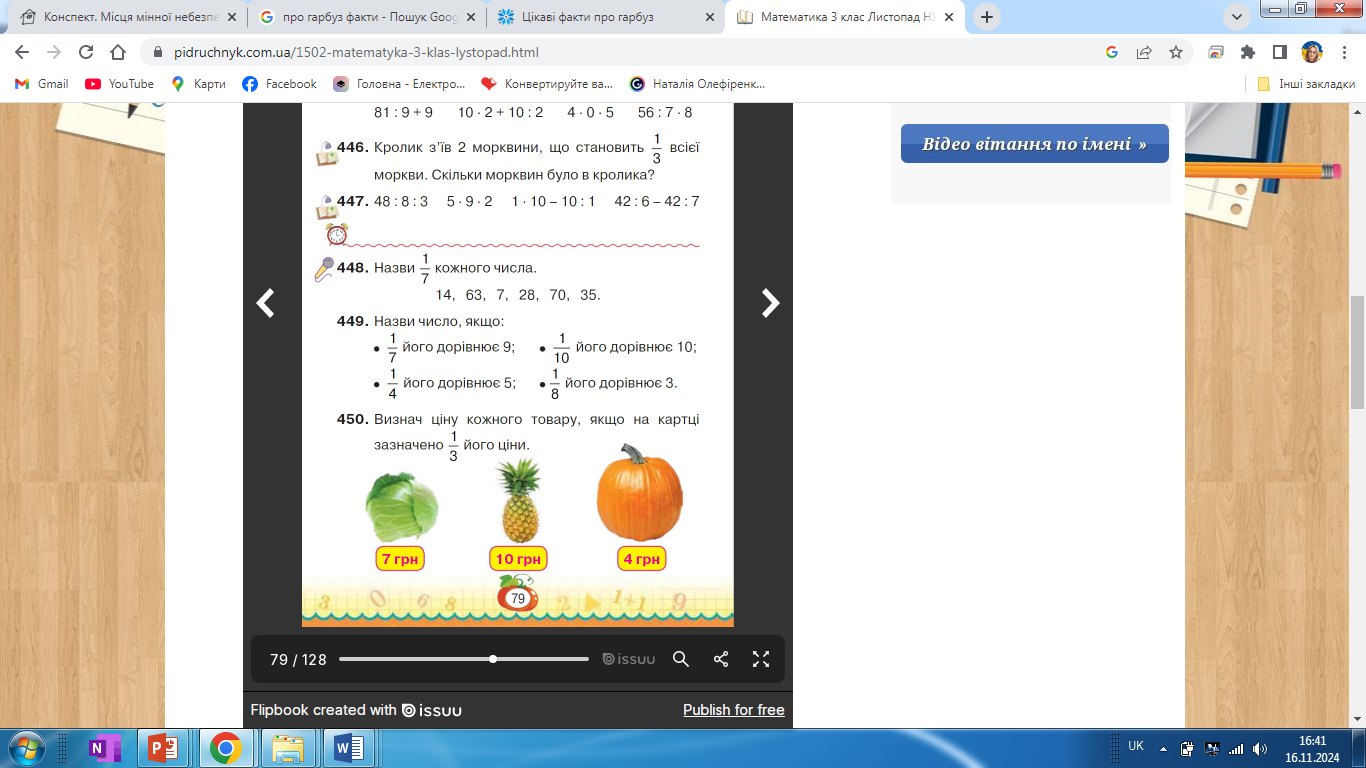 Робота з підручником
№ 449 с.79
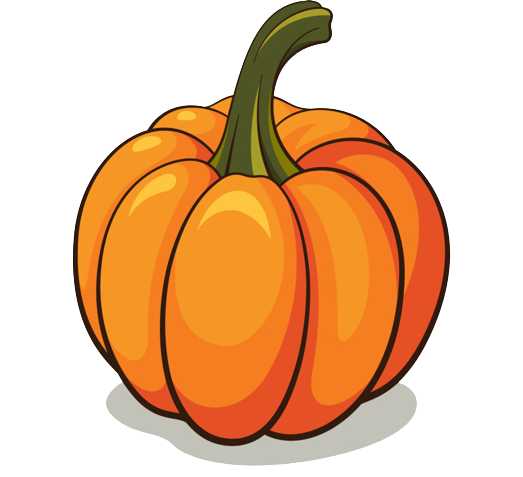 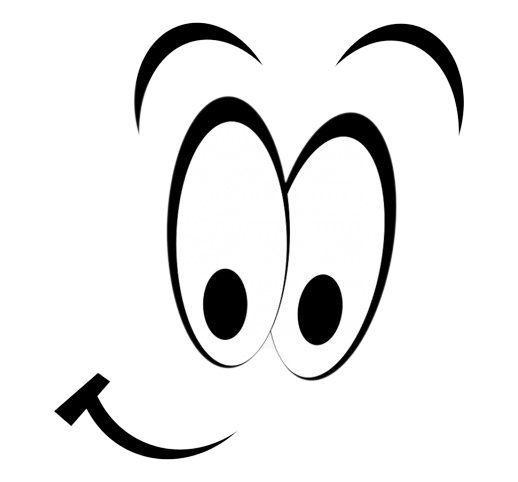 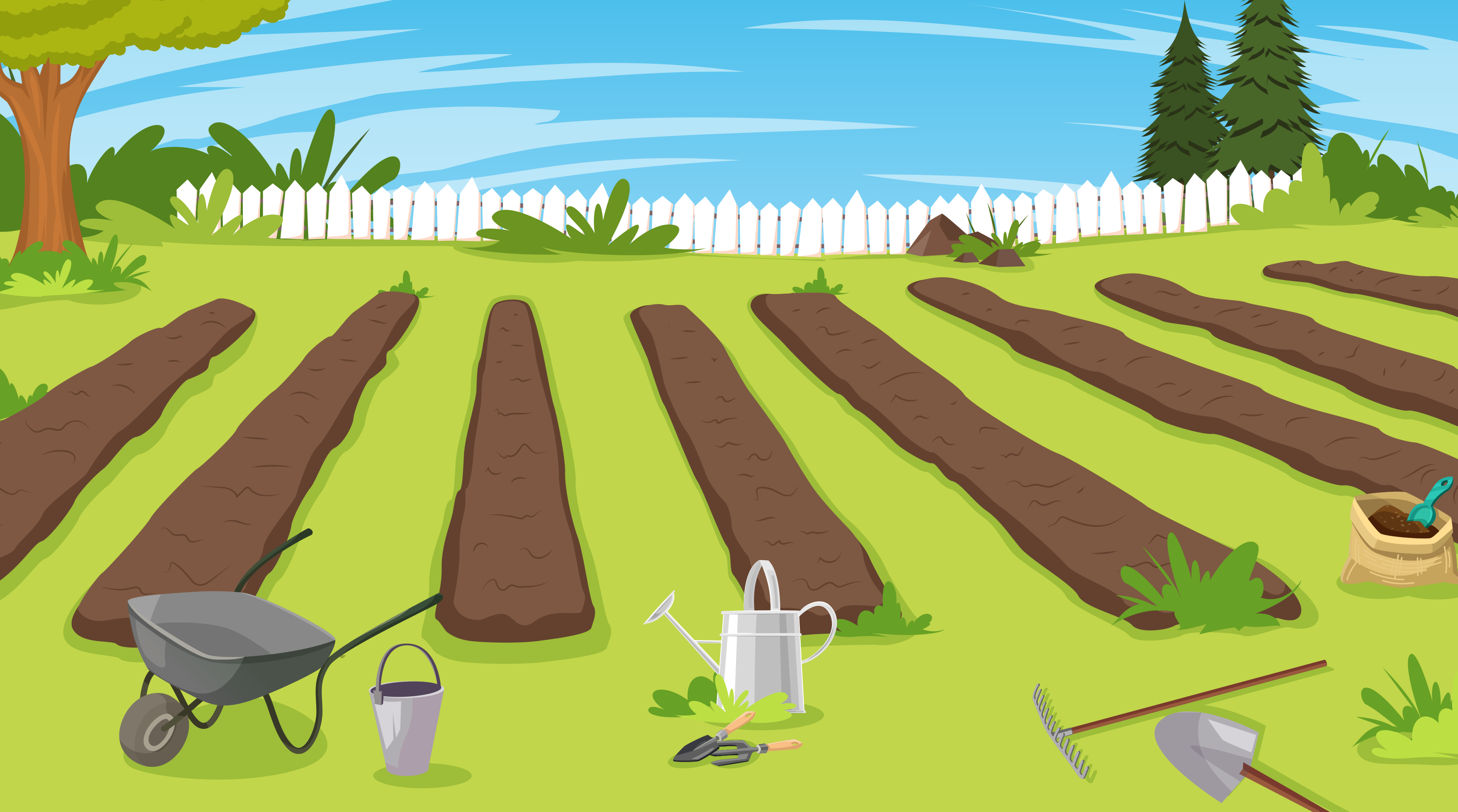 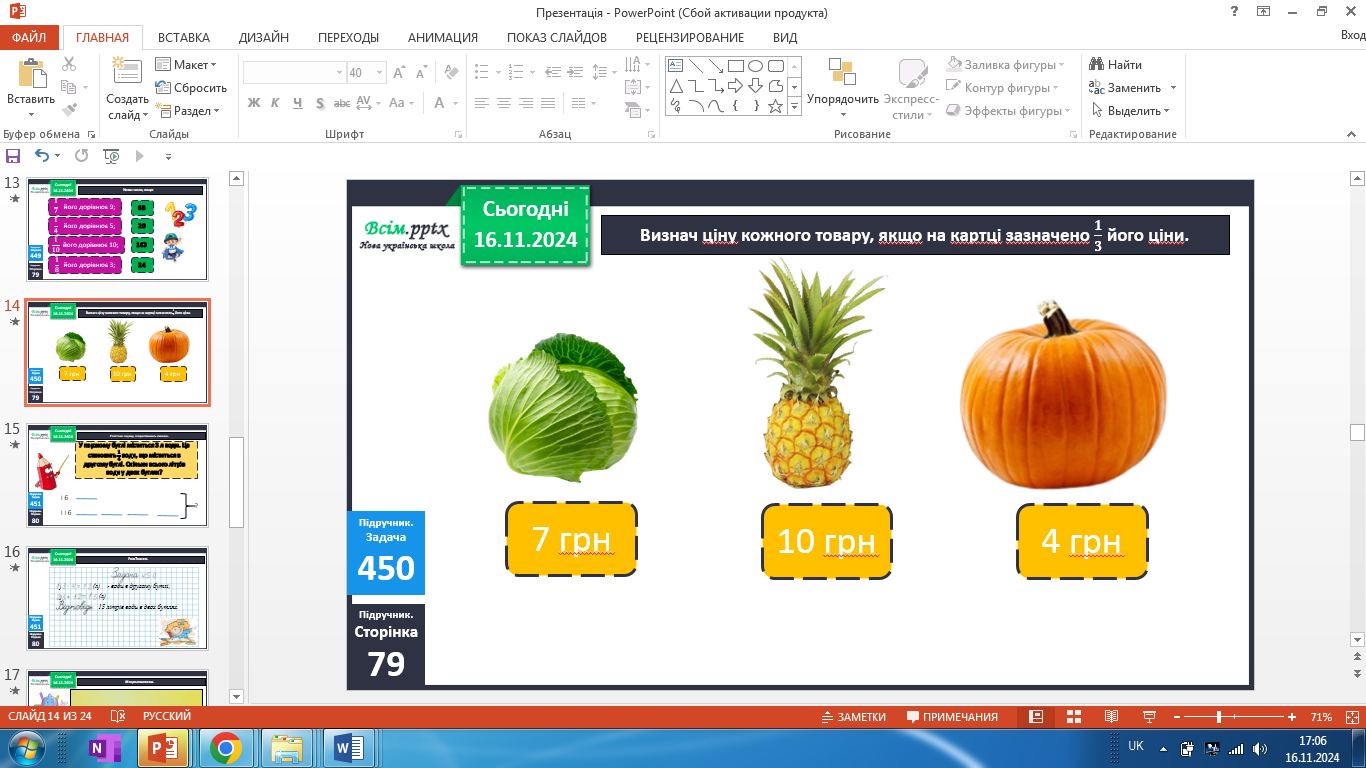 Робота з підручником
№ 450 с.79
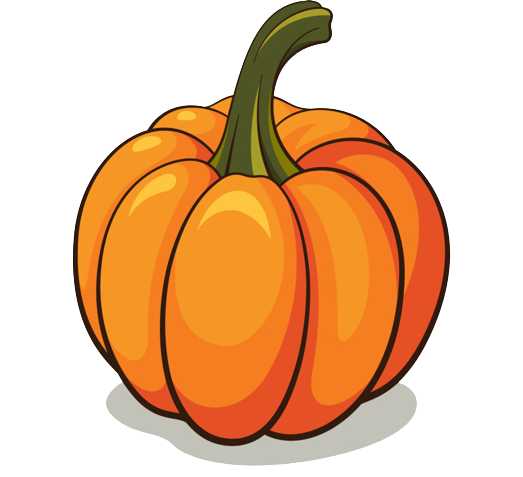 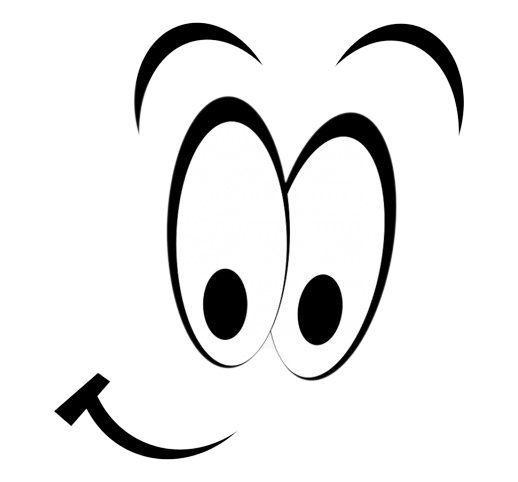 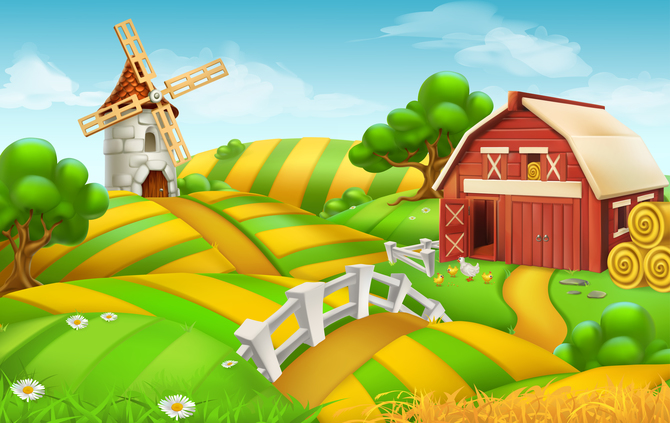 Цікавий факт
Рекордний за вагою гарбуз був вирощений в Італії, його вага становила понад 1226 кг.
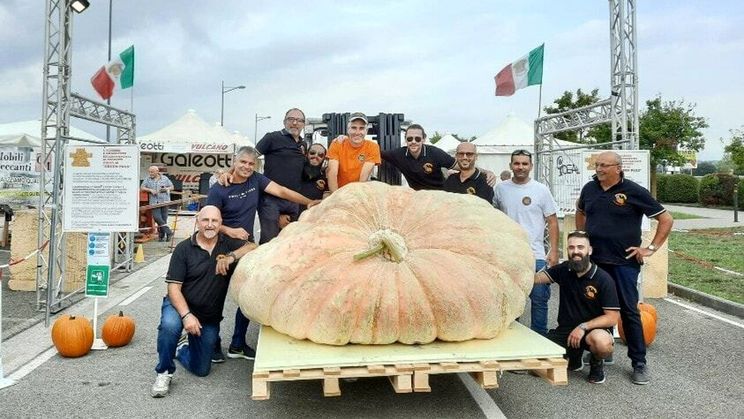 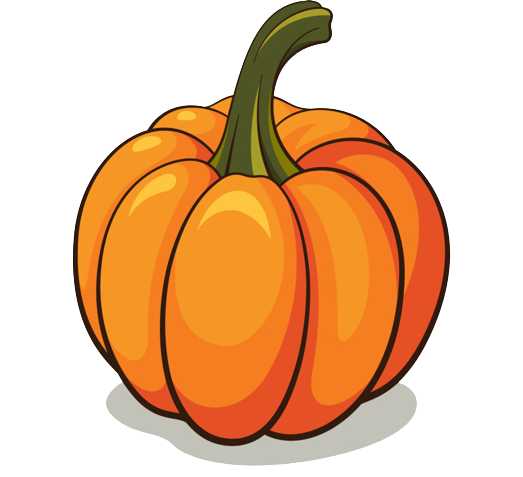 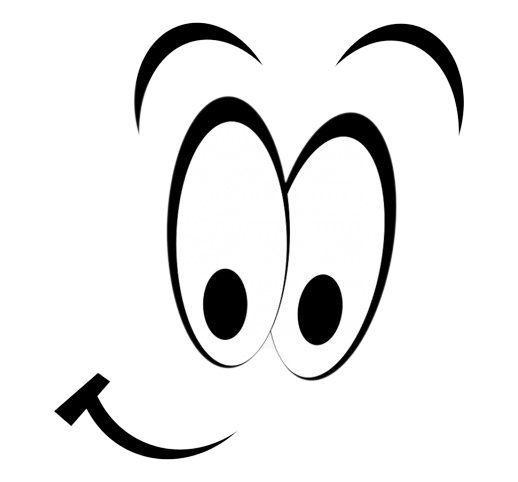 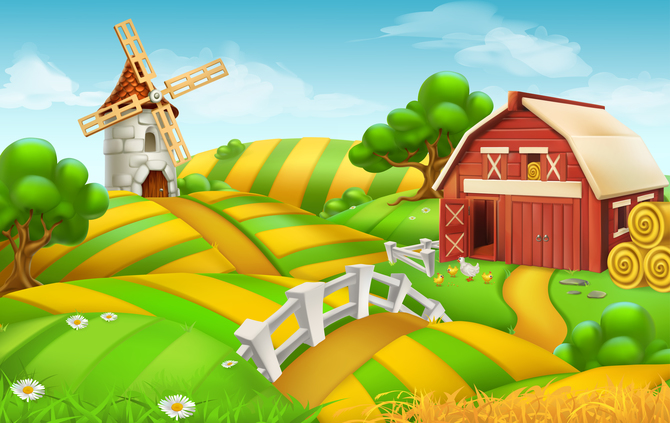 Фізкультхвилинка
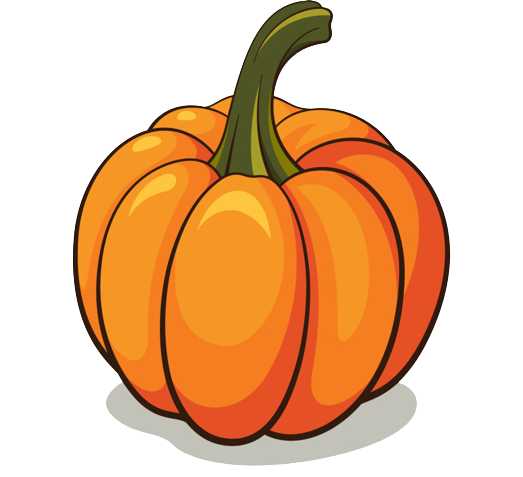 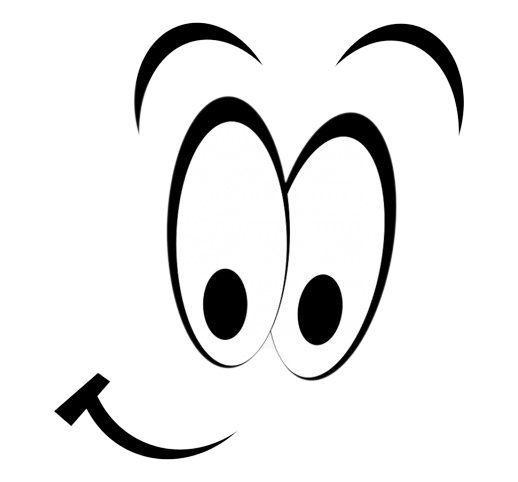 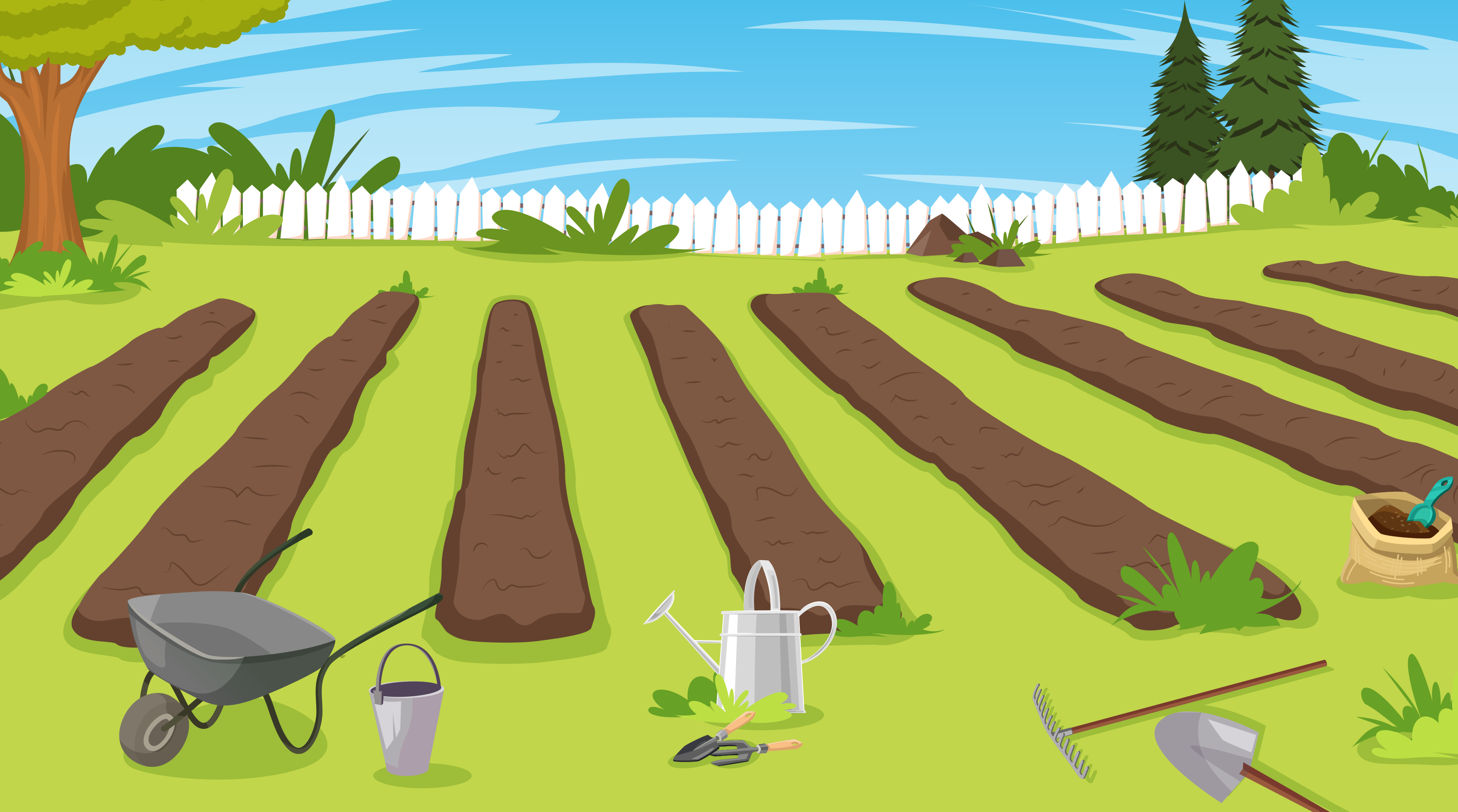 Робота з підручником
№ 451 с.80
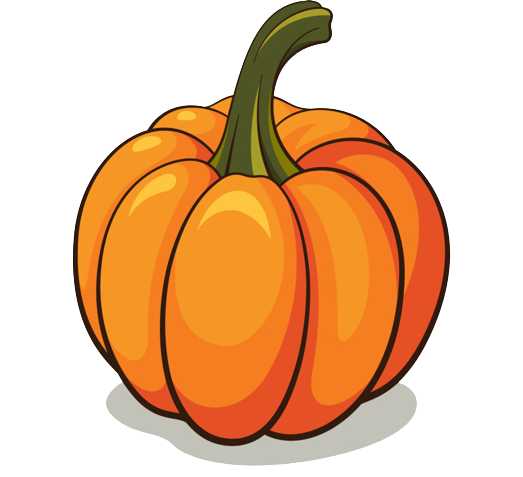 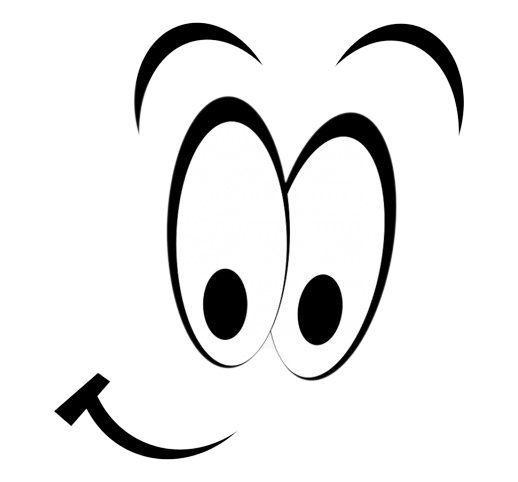 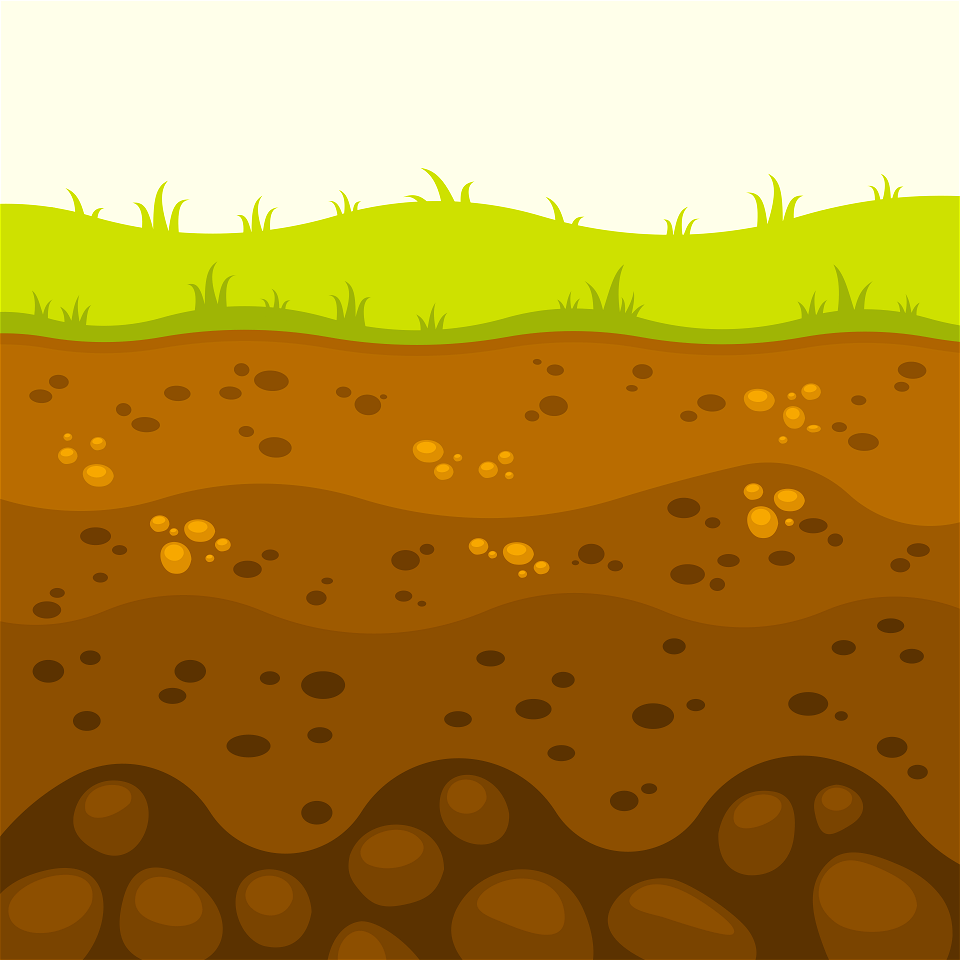 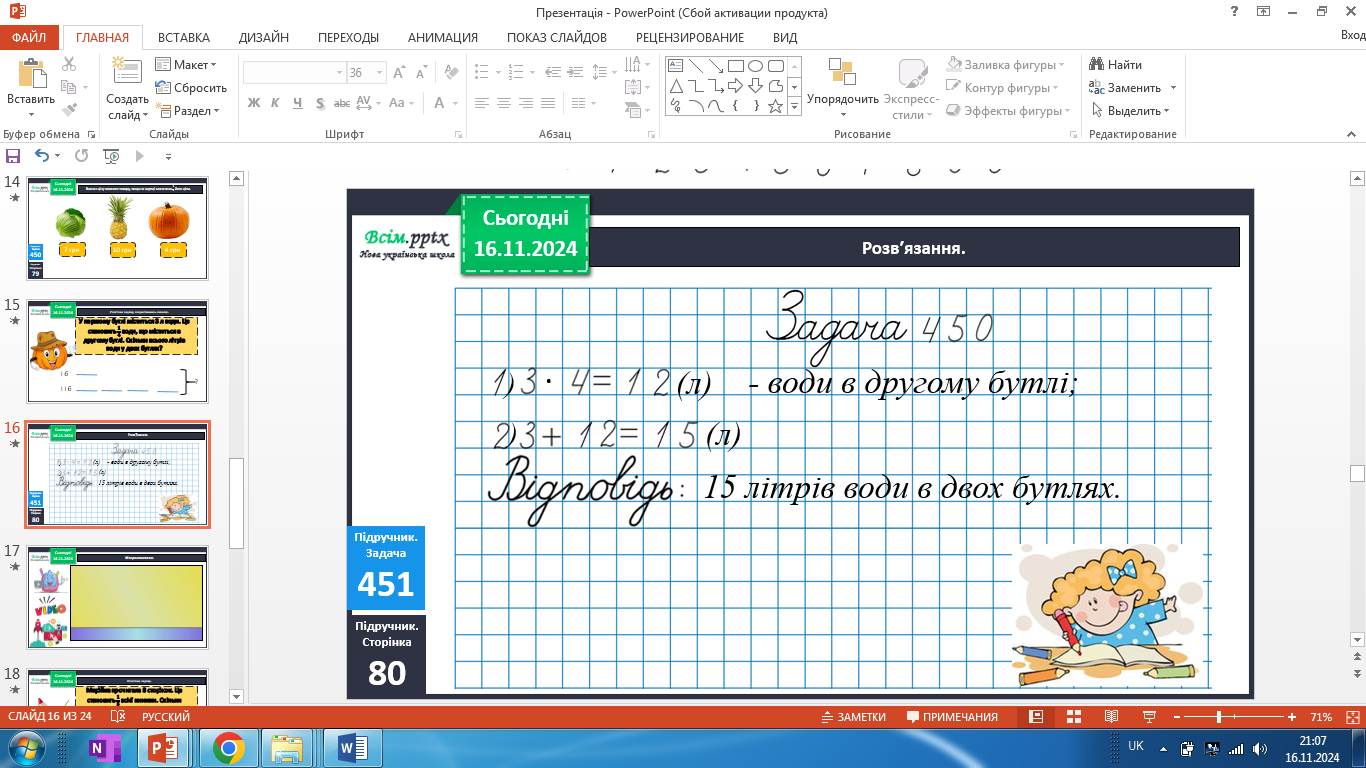 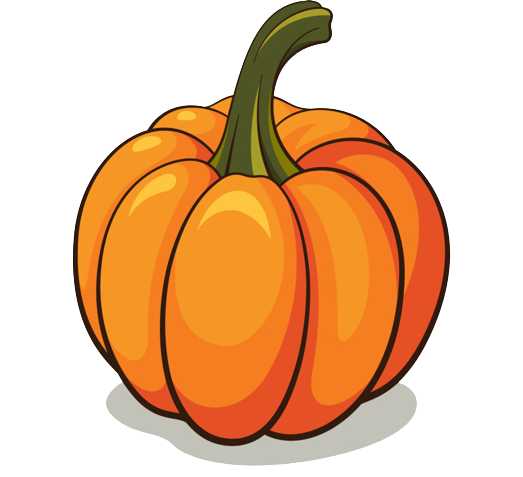 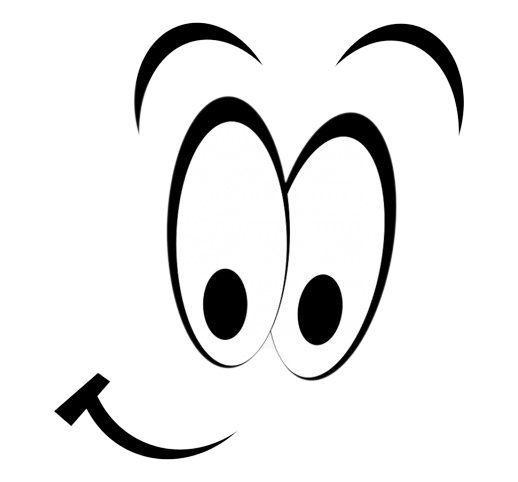 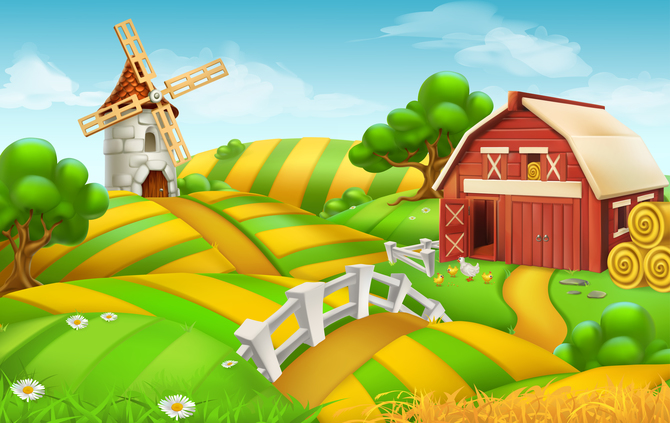 Цікавий факт
В Африці гарбуз нерідко використовують в якості мотоциклетних шоломів.
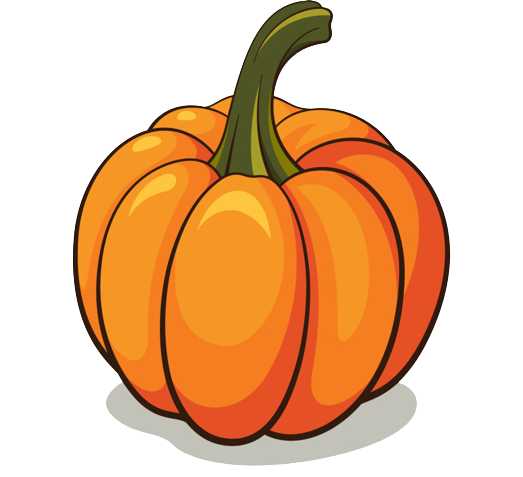 Киргизи ж роблять бутлі з гарбуза для зберігання кумису.
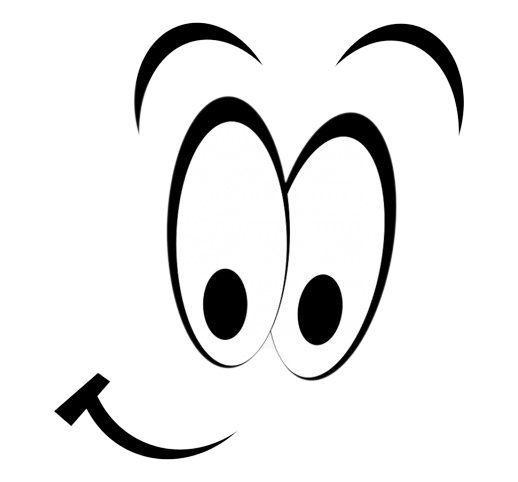 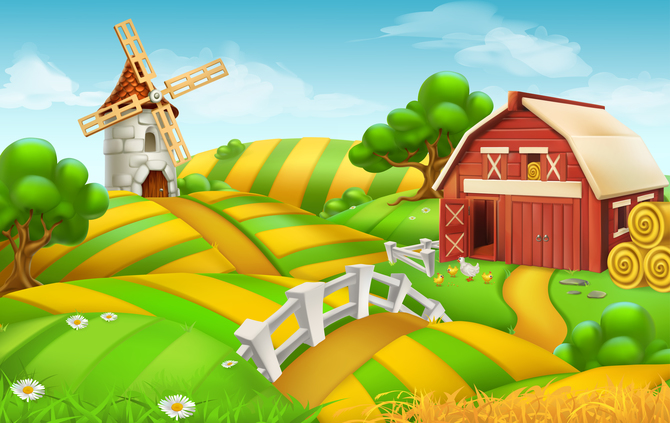 «Незакінчене речення»
Сьогодні найцікавішим завданням було…
Знання про дроби я зможу використати..
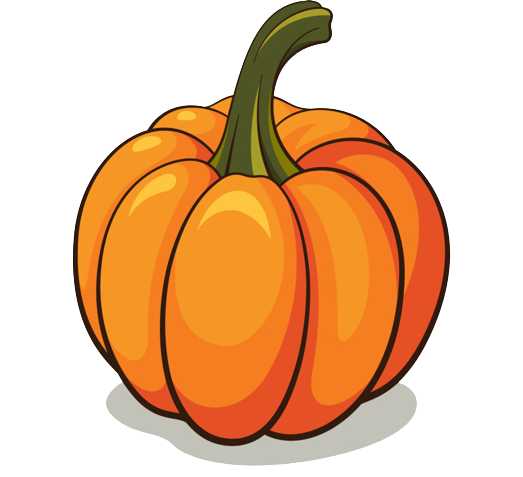 Знаменник у записі дробу показує…
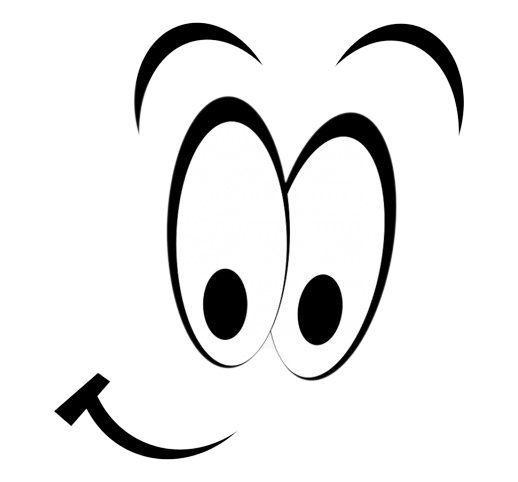 Чисельник у записі дробу показує…
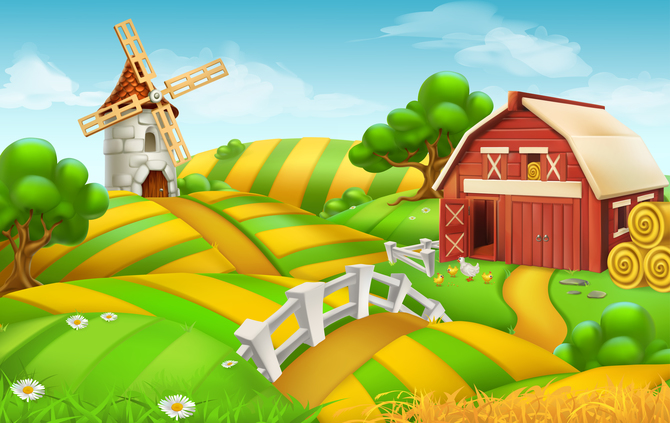 Онлайн – гра
Перейдіть за посиланням та 
виконайте завдання

https://wordwall.net/uk/resource/
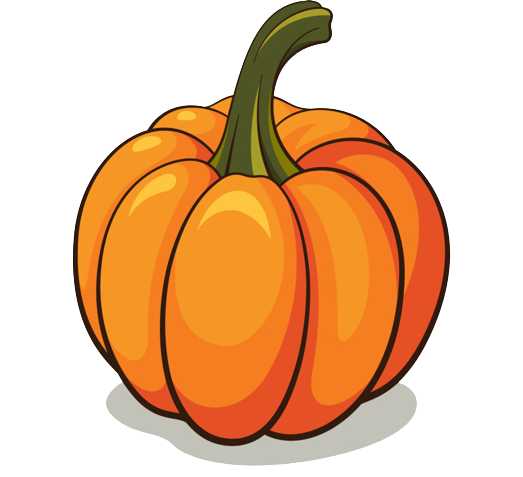 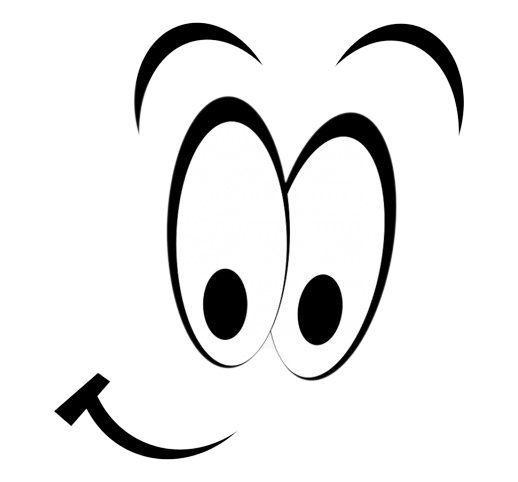 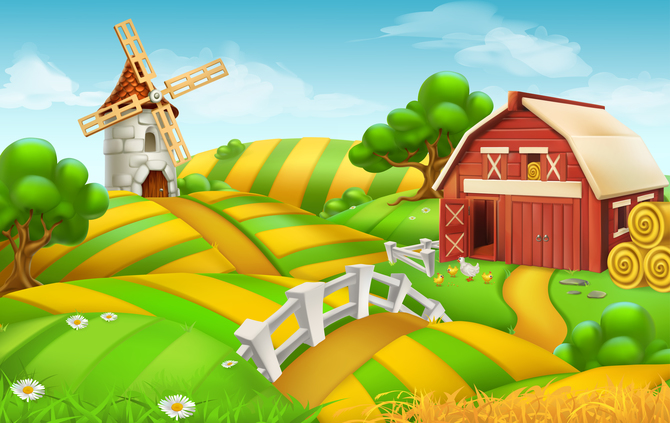 Нехай живе рід Гарбуза,
Хай щедро родить нам земля,
Хай буде славним наш обід,
І не буде ніяких бід!
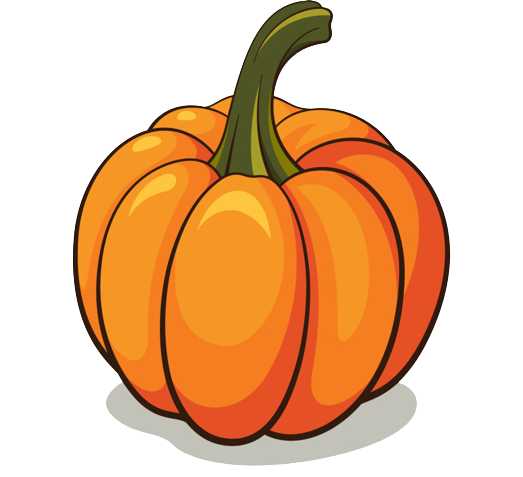 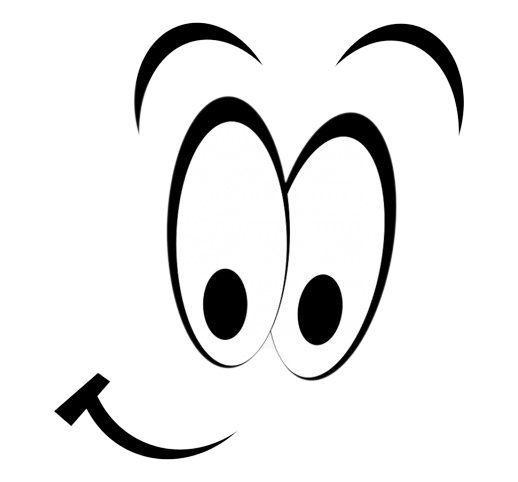 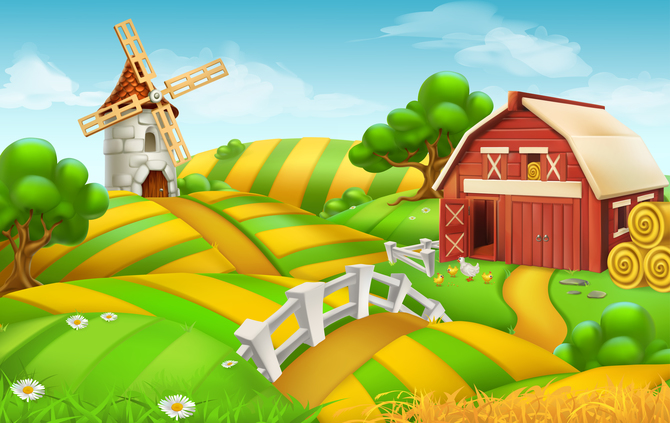 Оцініть наш урок!!!
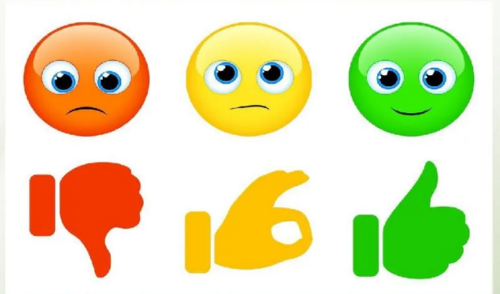 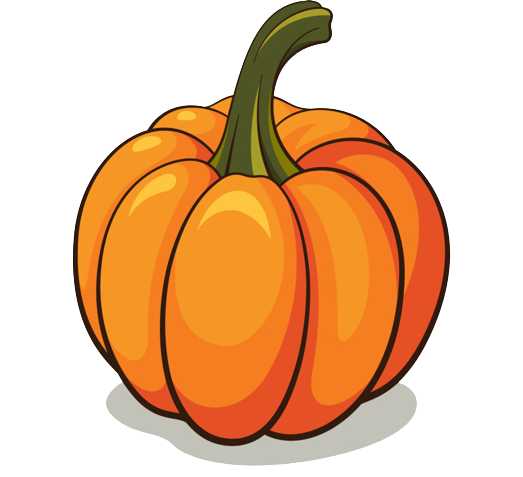 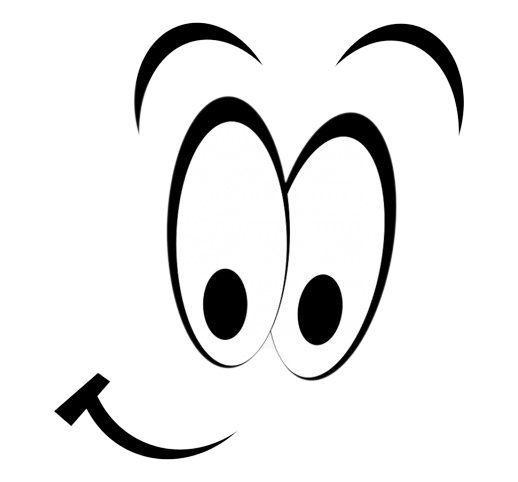 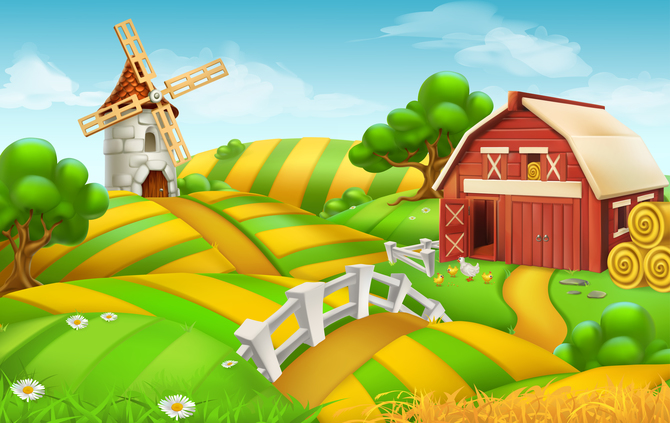 Домашнє завдання
Виконати задачу № 455 на с.80, пройти тестування за посиланням  https://naurok.com.ua/test/drobi-233565.html
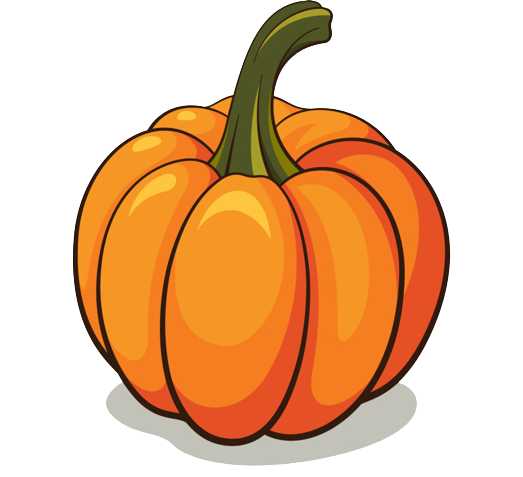 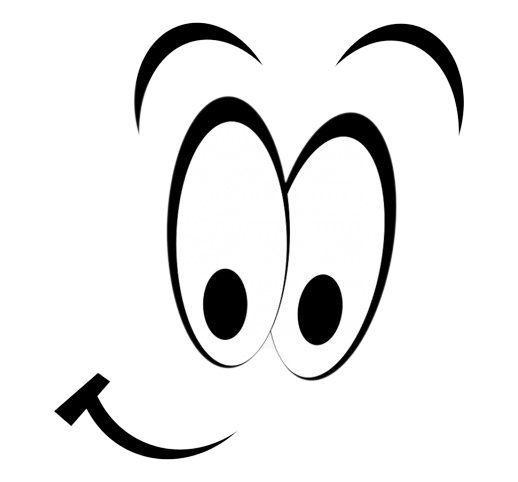 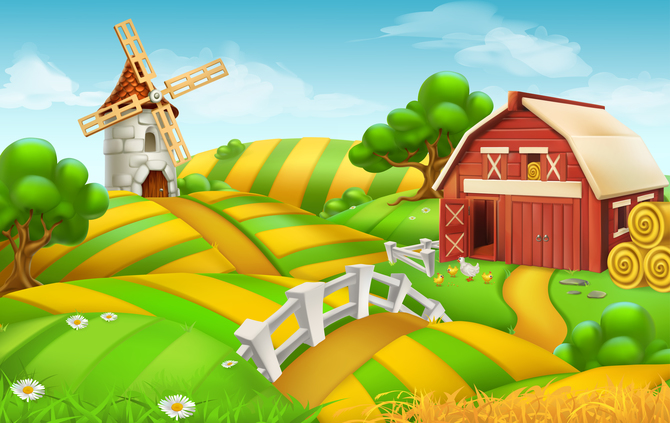 Дякую за увагу!!!
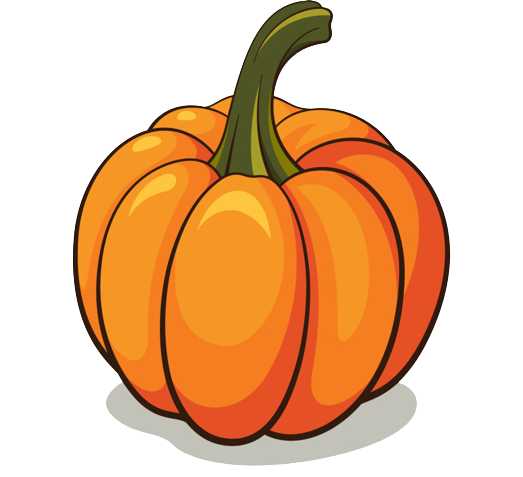 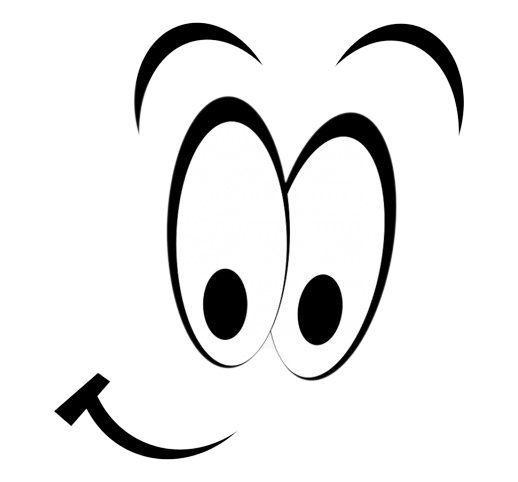 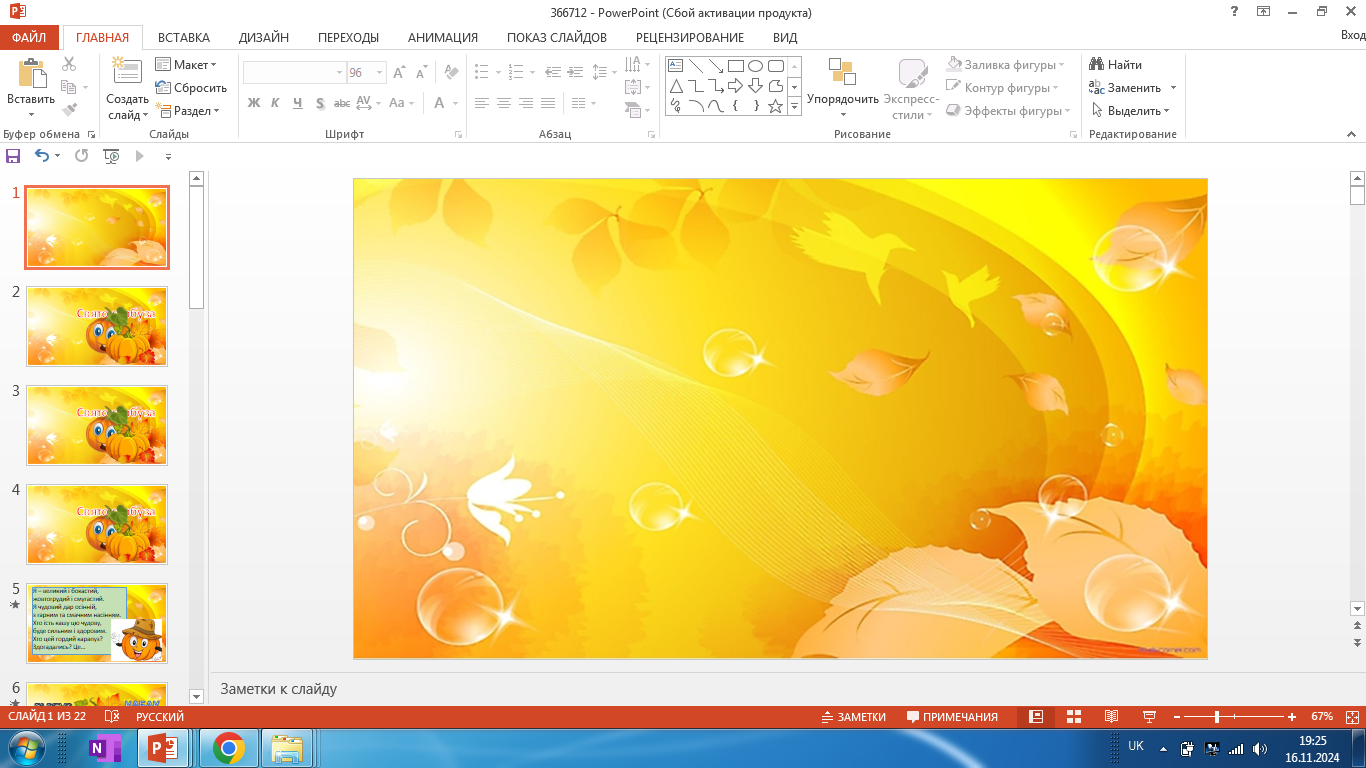 Використані джерела
https://www.pinterest.com/pin/177681147794302699/
https://pidruchnyk.com.ua/1502-matematyka-3-klas-lystopad.html
https://wordwall.net/uk-ua/community
https://naurok.com.ua/test/drobi-233565.html
https://www.youtube.com/watch?v=Cv_d8EiWgbw
https://slidingtiles.com/uk
https://learningapps.org/view19679058